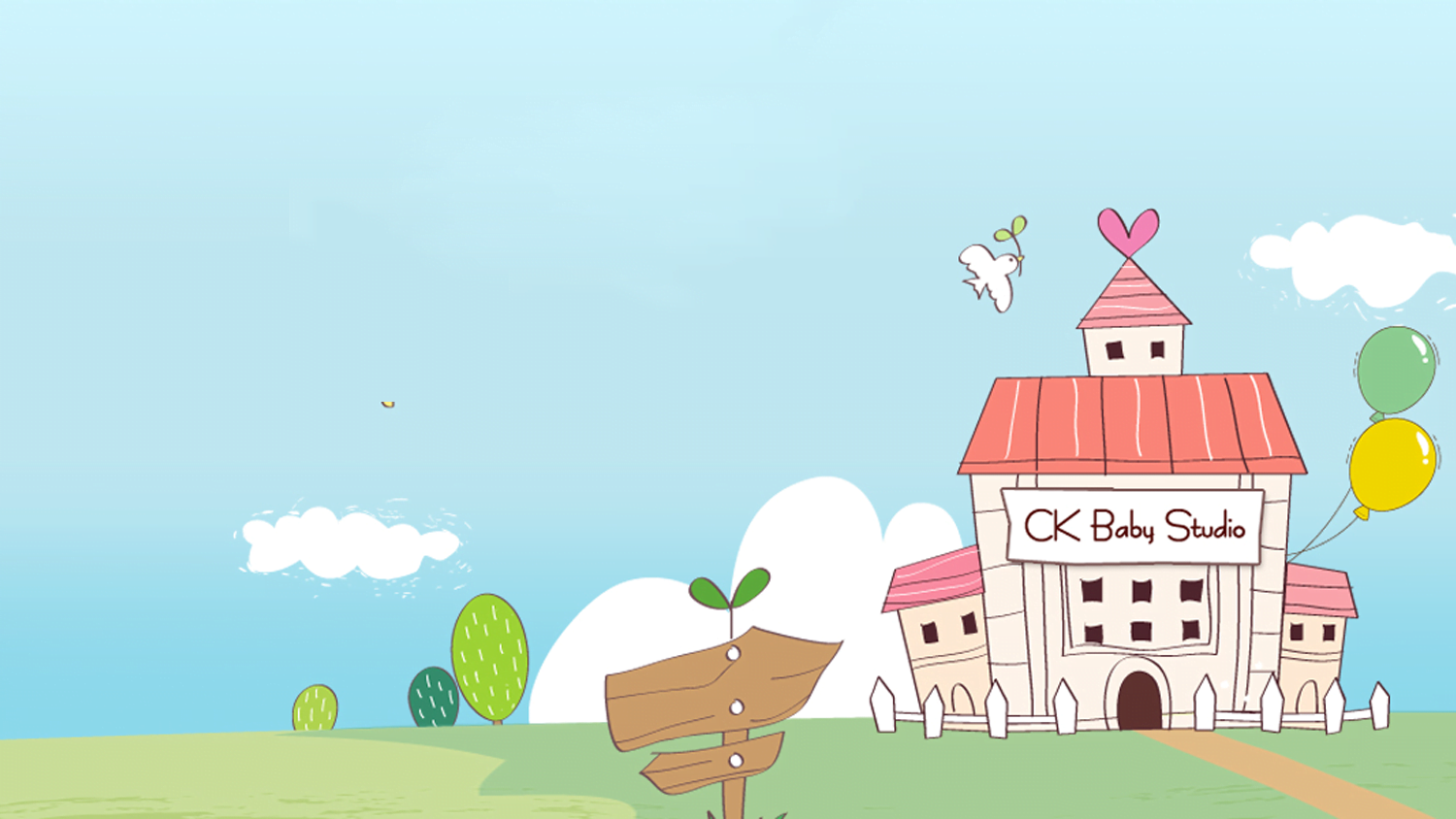 TIẾT 78-79
THỰC HÀNH TIẾNG VIỆT
DẤU NGOẶC KÉP, VĂN BẢN
 VÀ ĐOẠN VĂN
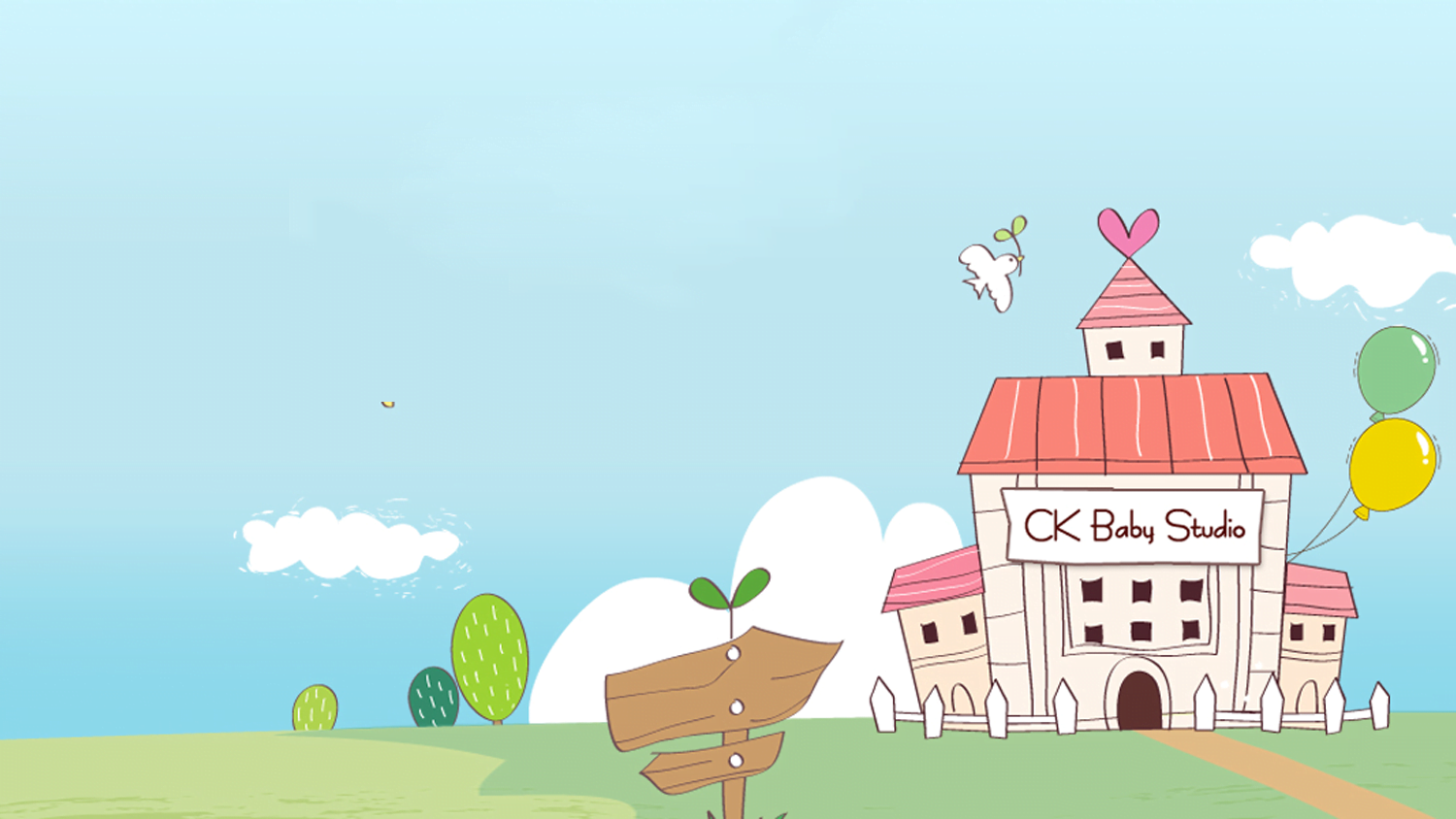 TRÒ CHƠI
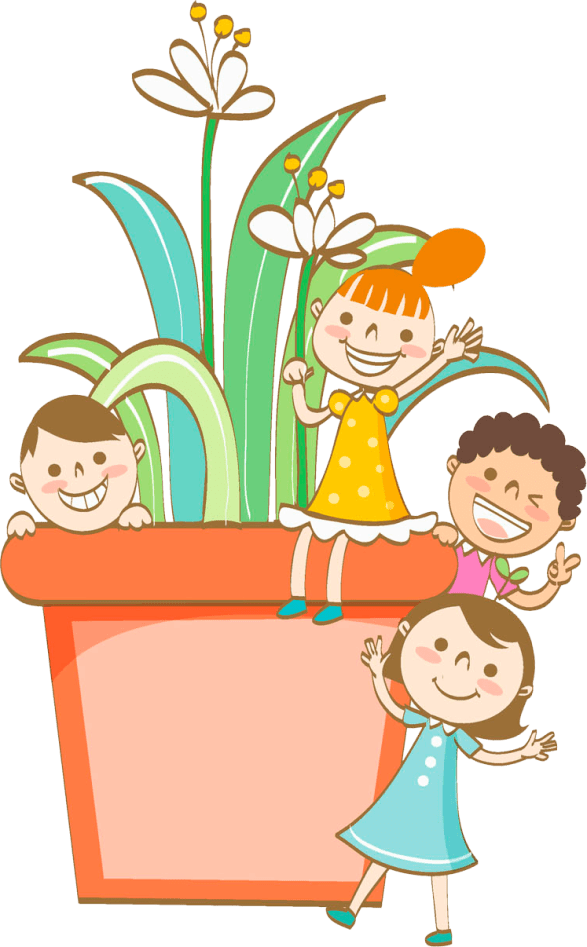 Ai thông minh hơn ?
Câu 1: Từ nào trong câu sau đây KHÔNG hiểu theo nghĩa thông thường: 
Nhìn từ xa, cầu Long Biên như một dải lụa uốn lượn vắt ngang sông Hồng, những thực ra "dải lụa" ấy nặng tới 17 nghìn tấn!
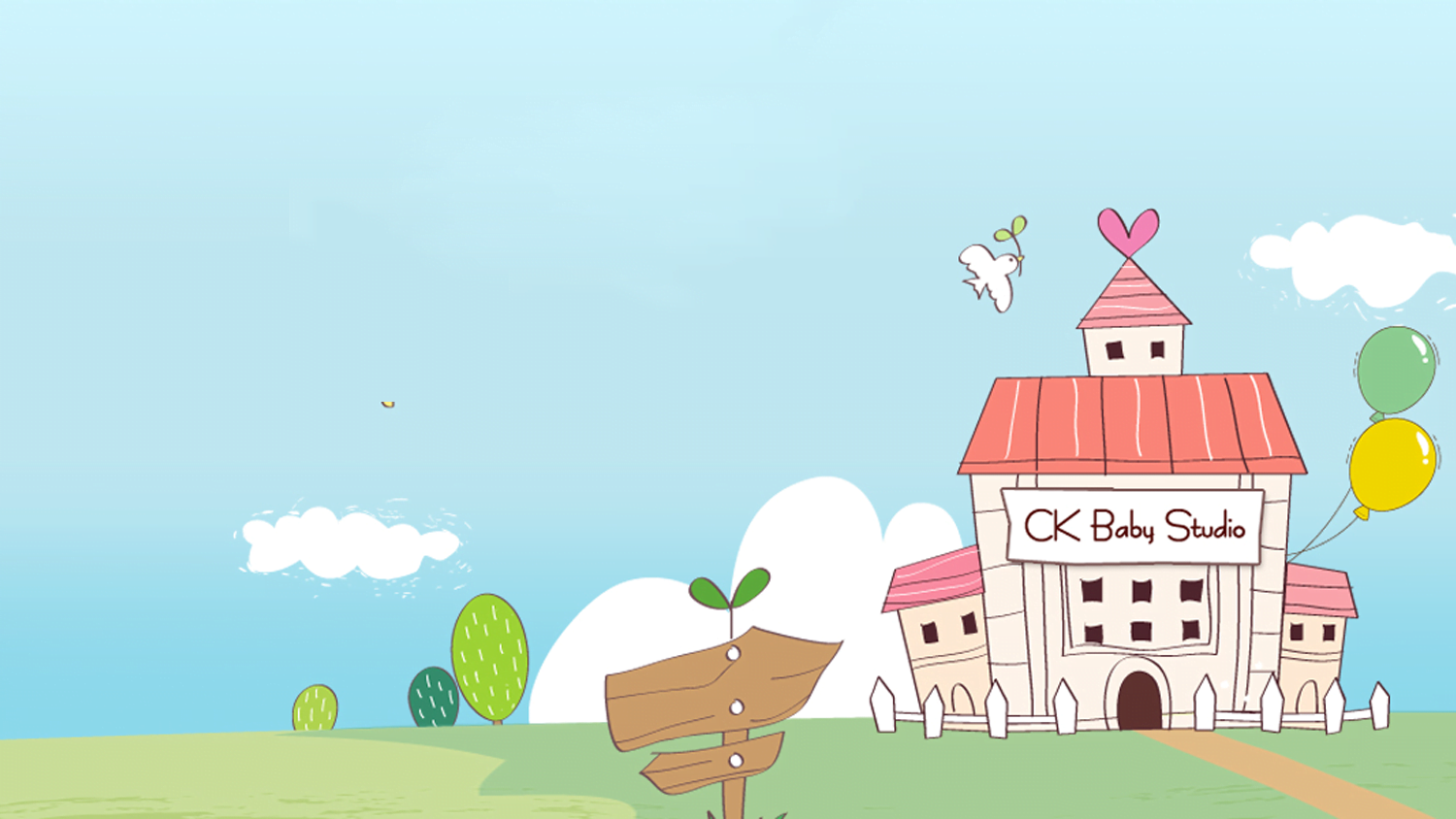 D
C
A
B
uốn lượn
cầu Long Biên
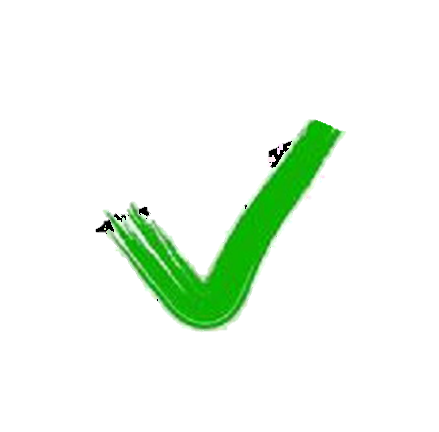 “dải lụa”
vắt ngang
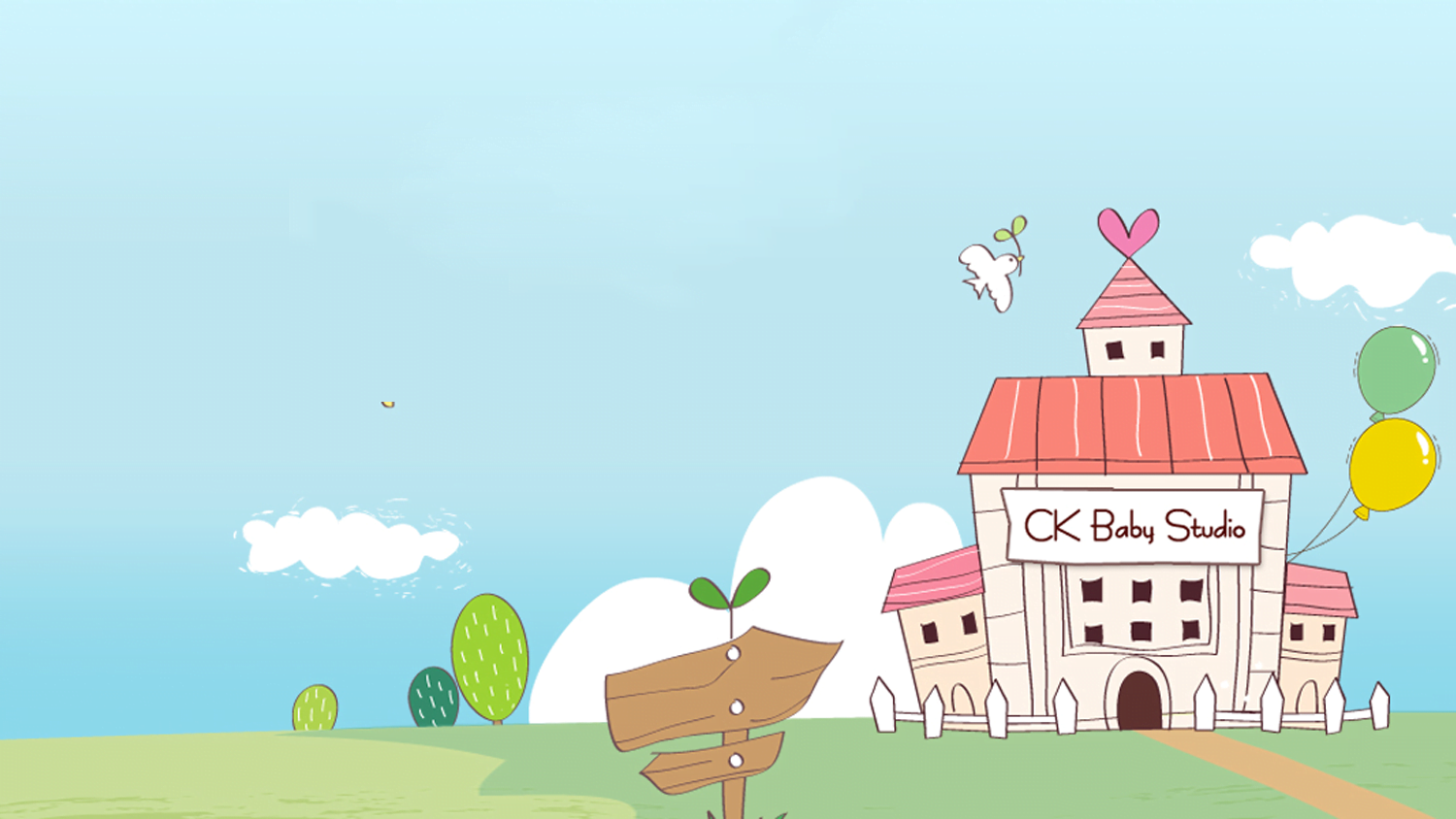 Câu 2: Từ nào trong câu sau đây KHÔNG hiểu theo nghĩa thông thường:
Chẳng đứa nào sung sướng vì “trả thù” được Lợi nữa.
A
C
B
D
sung sướng
đứa nào
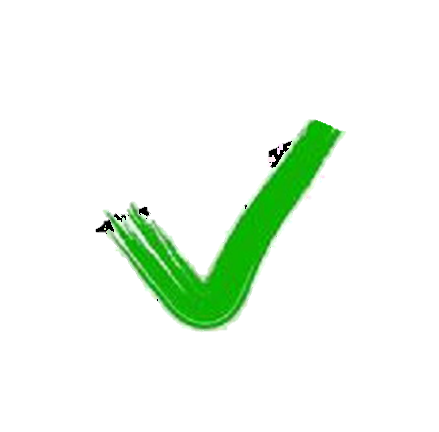 “trả thù”
Đáp án B và C đúng.
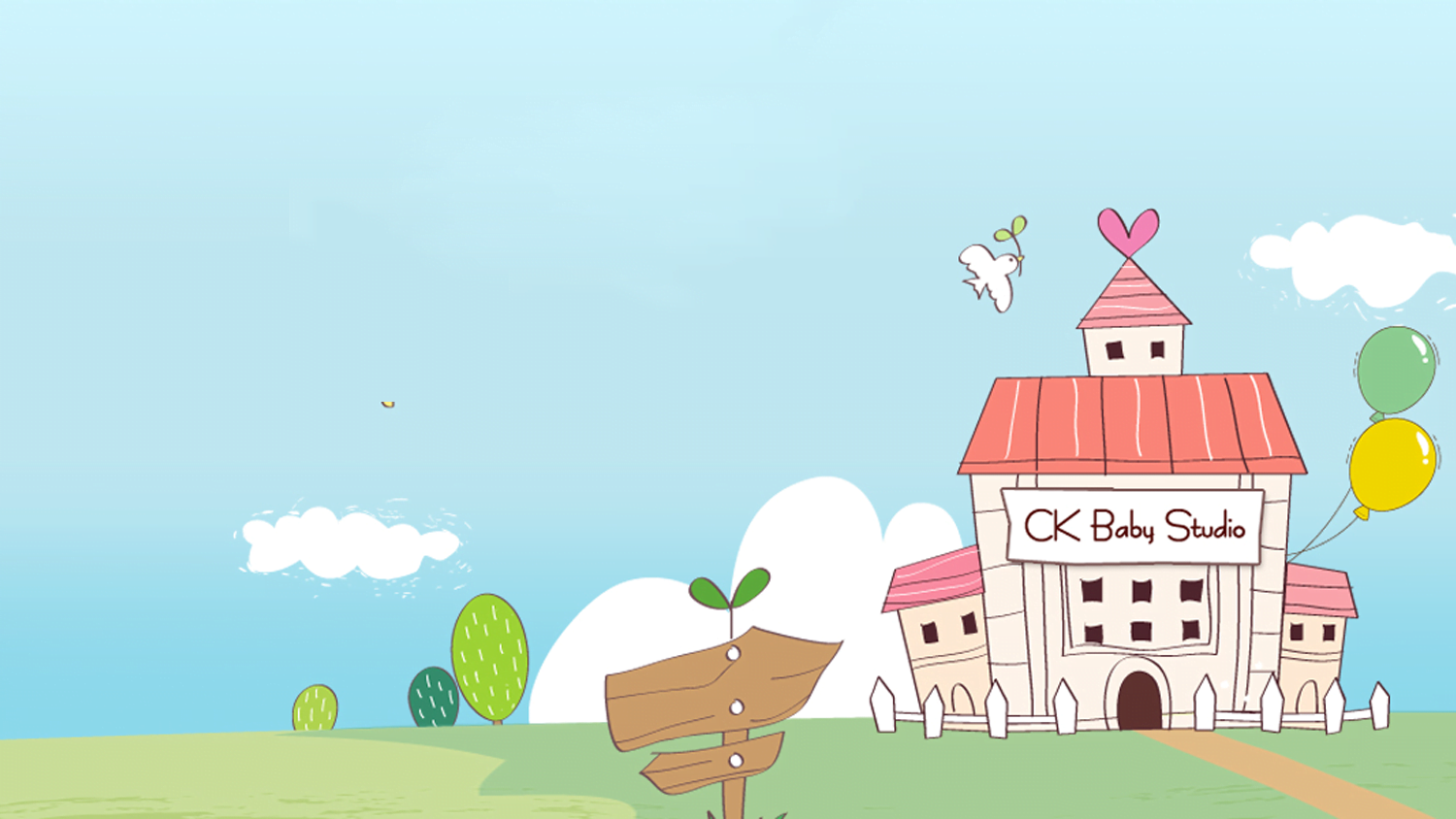 Câu 3: Trong những đáp án dưới đây, đâu KHÔNG phải là văn bản.
Một bài ca dao
“Ai ơi về miệt Tháp Mười …”
Một tác phẩm truyện
Vd: “Gió lạnh đầu mùa”
C
B
D
A
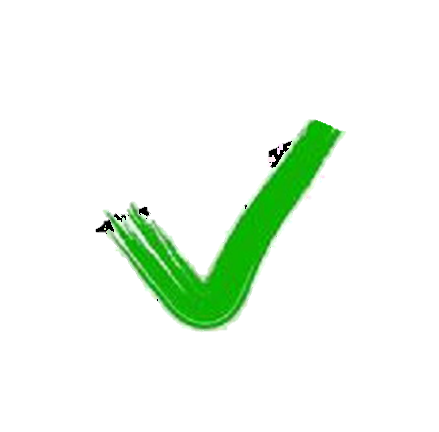 Một bài thơ
Vd:“Việt Nam quê hương ta”
Một câu chào hỏi
Vd: Chào buổi sáng !
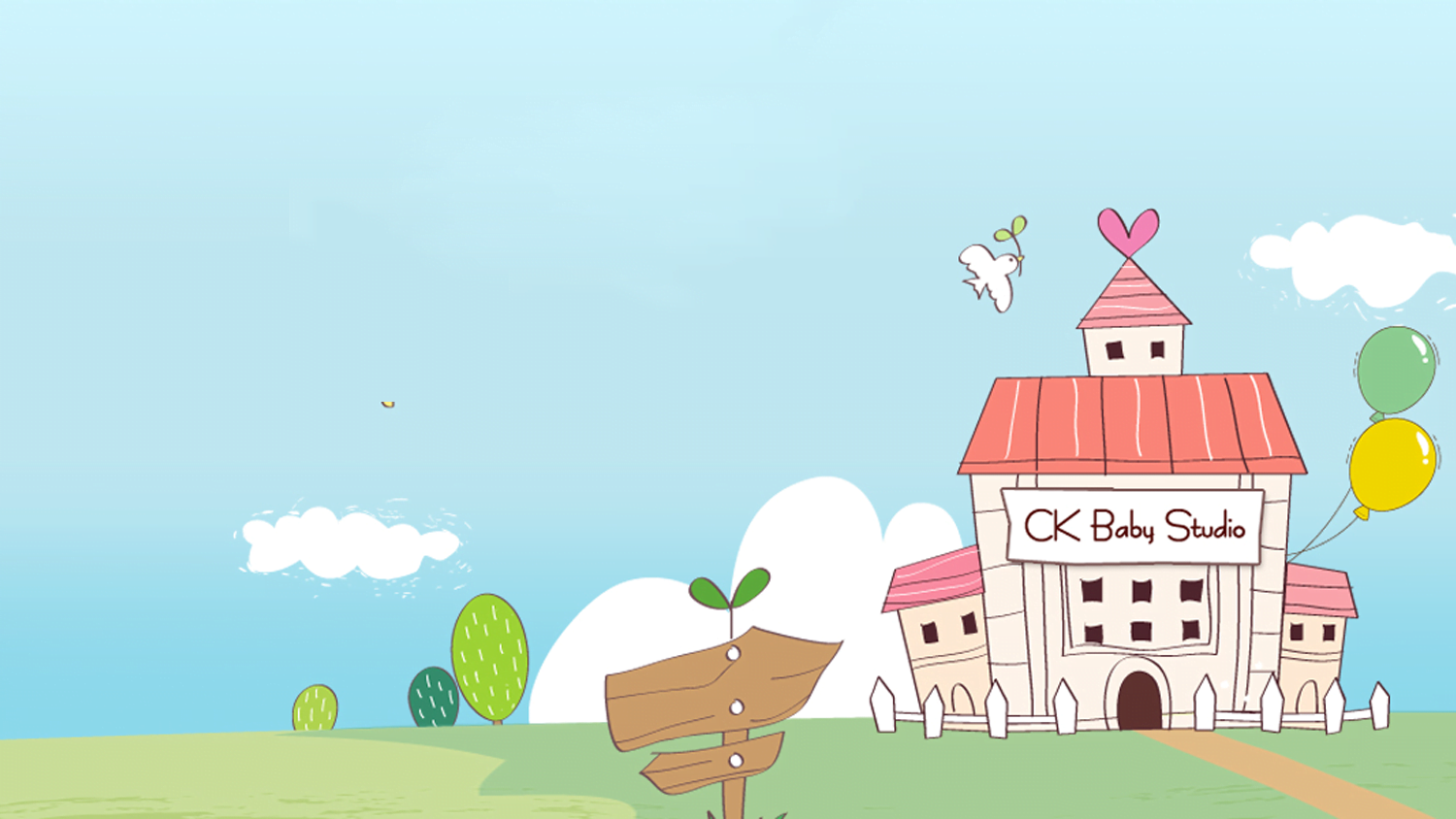 Câu 4: Đặc điểm của văn bản là gì?
Văn bản là sản phẩm của hoạt động giao tiếp bằng ngôn ngữ.
Văn bản là tập hợp của các câu, đoạn, hoàn chỉnh về nội dung và hình thức.
C
D
A
B
Trong văn bản, các câu văn, đoạn văn có tính liên kết chặt chẽ.
Các đáp án trên đều đúng.
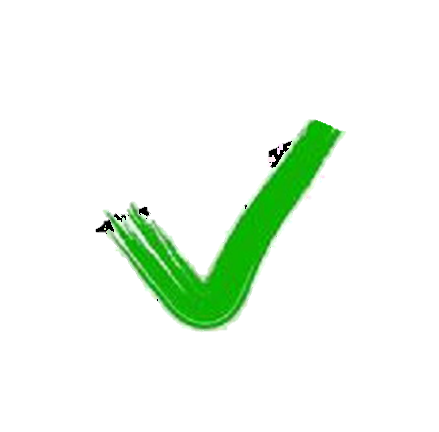 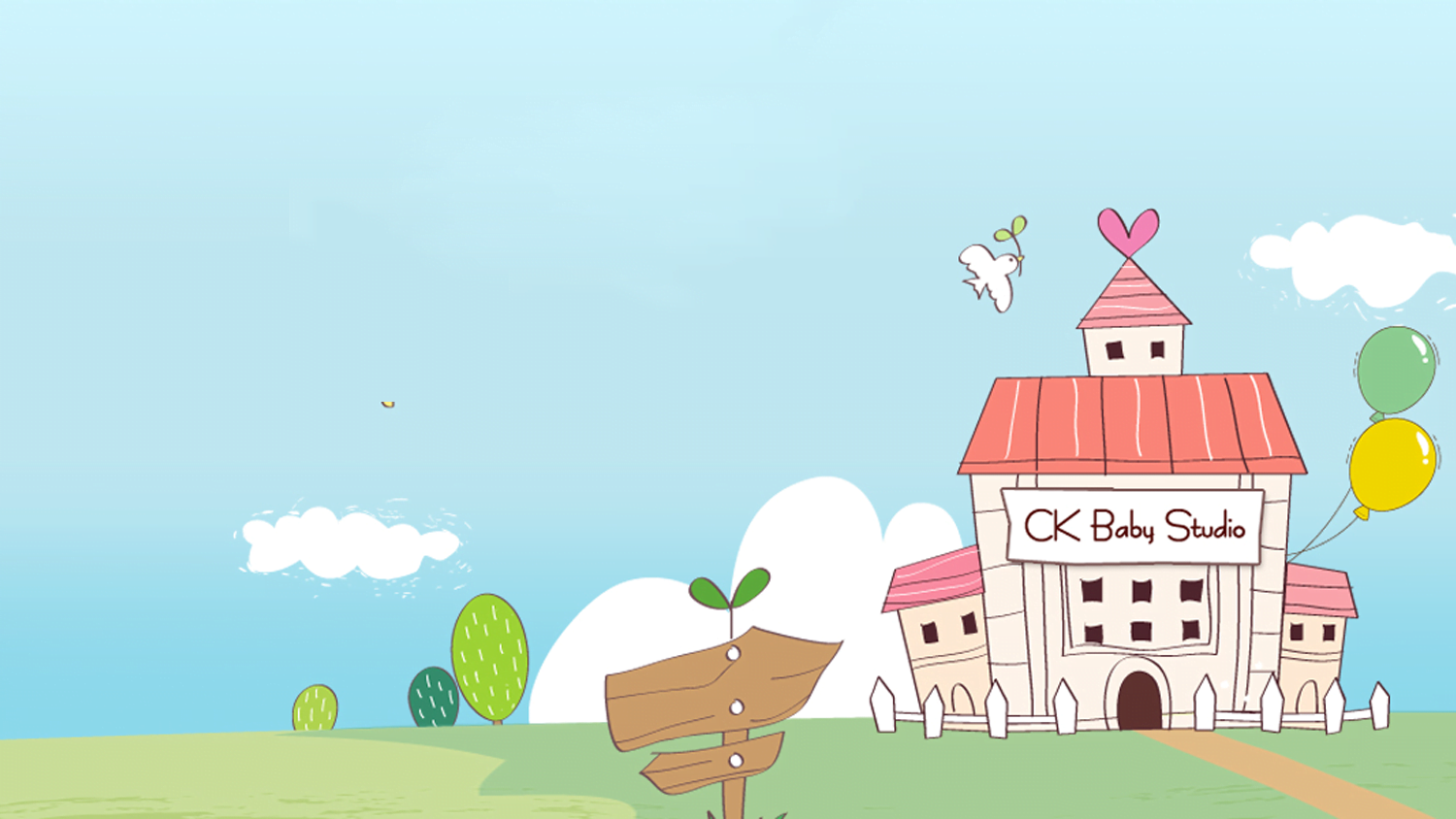 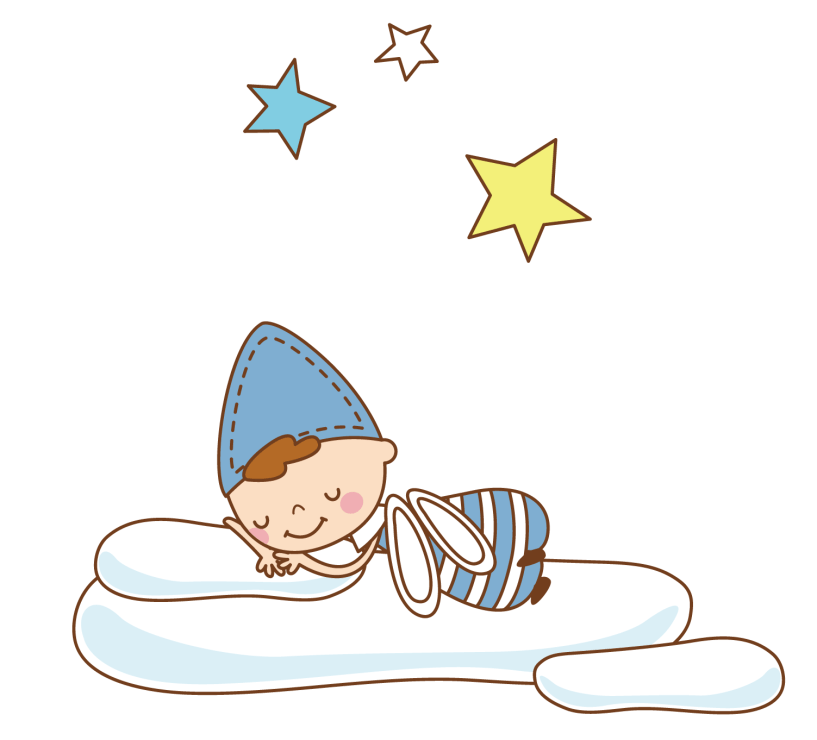 Câu 5: Đơn vị trực tiếp tạo nên văn bản là …
A
C
B
D
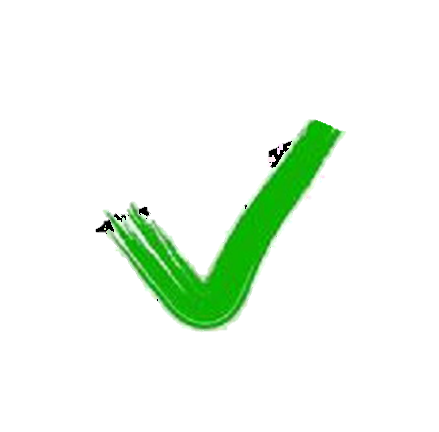 Đoạn văn
Tiếng
Câu văn
Từ
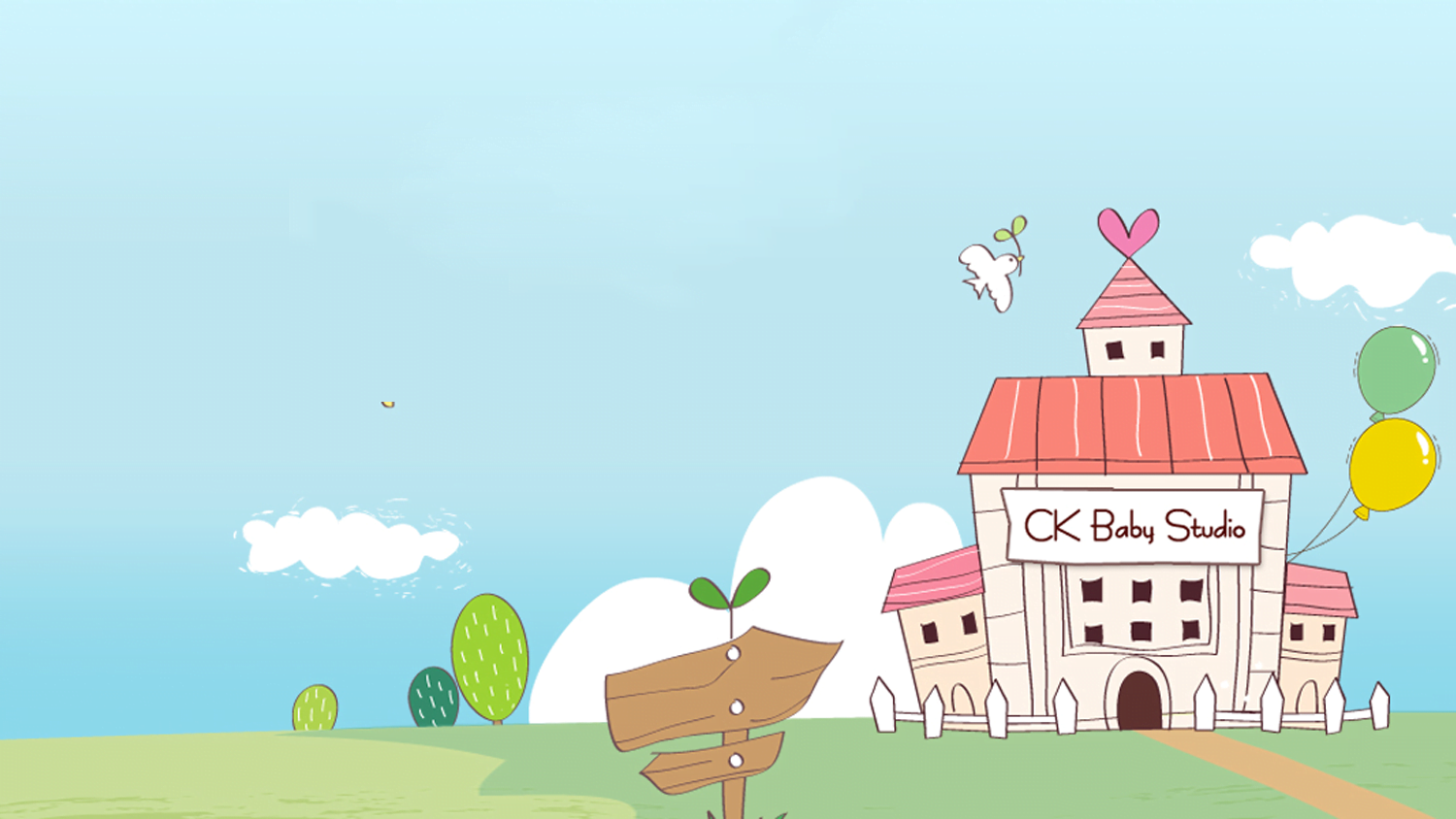 Câu 6: Đoạn văn là đơn vị trực tiếp tạo nên văn bản và có những đặc điểm sau:
Bắt đầu từ chỗ viết hoa lùi đầu dòng và kết thúc bằng dấu câu dùng để ngắt đoạn.
Biểu đạt nội dung tương đối trọn vẹn.
A
D
B
C
Các đáp án trên đều đúng.
Đoạn văn thường có câu chủ đề nêu ý chính trong đoạn.
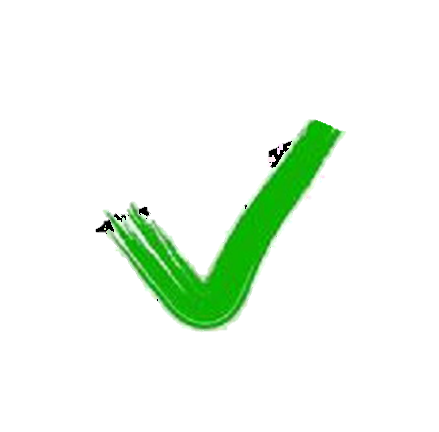 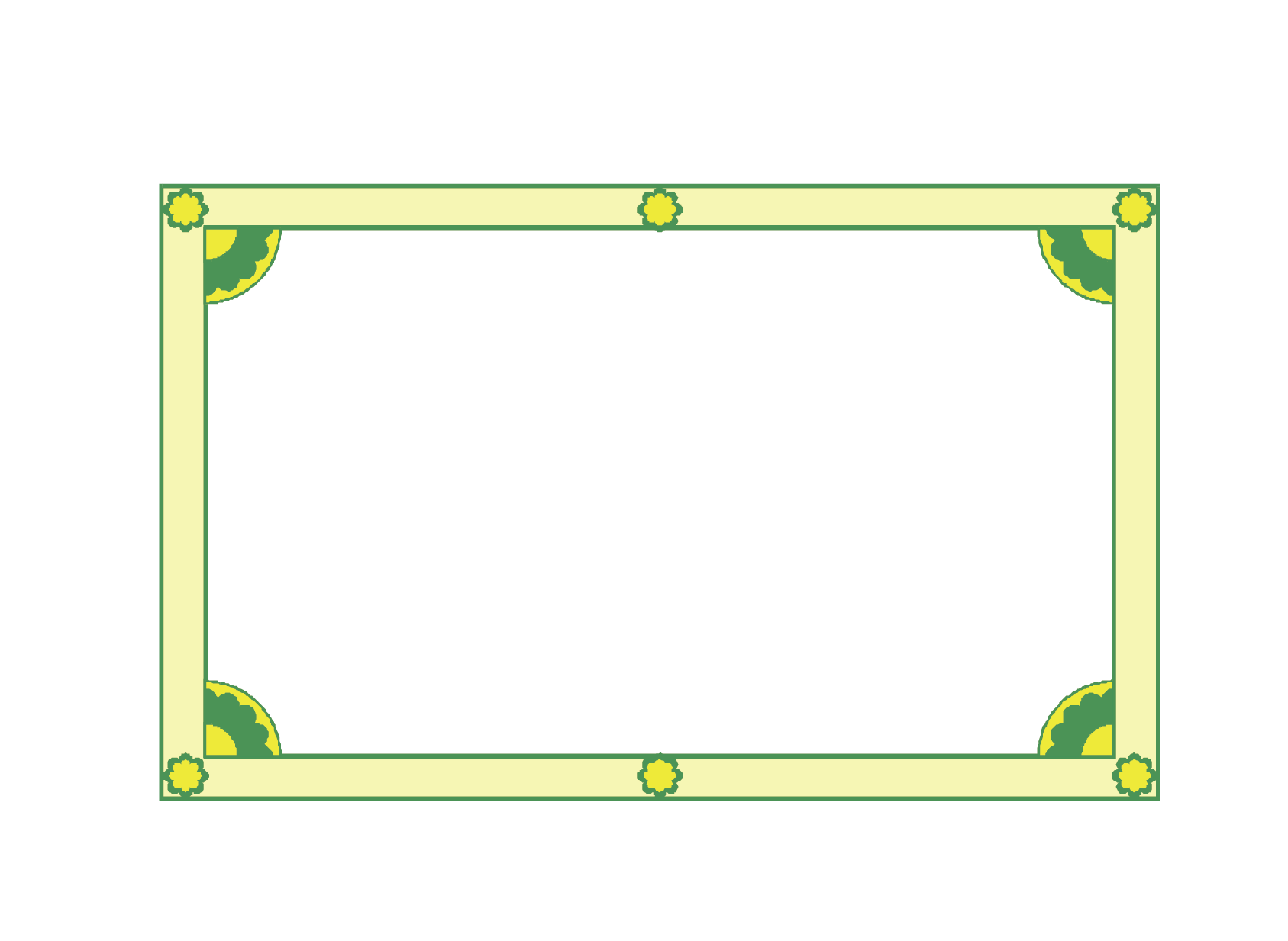 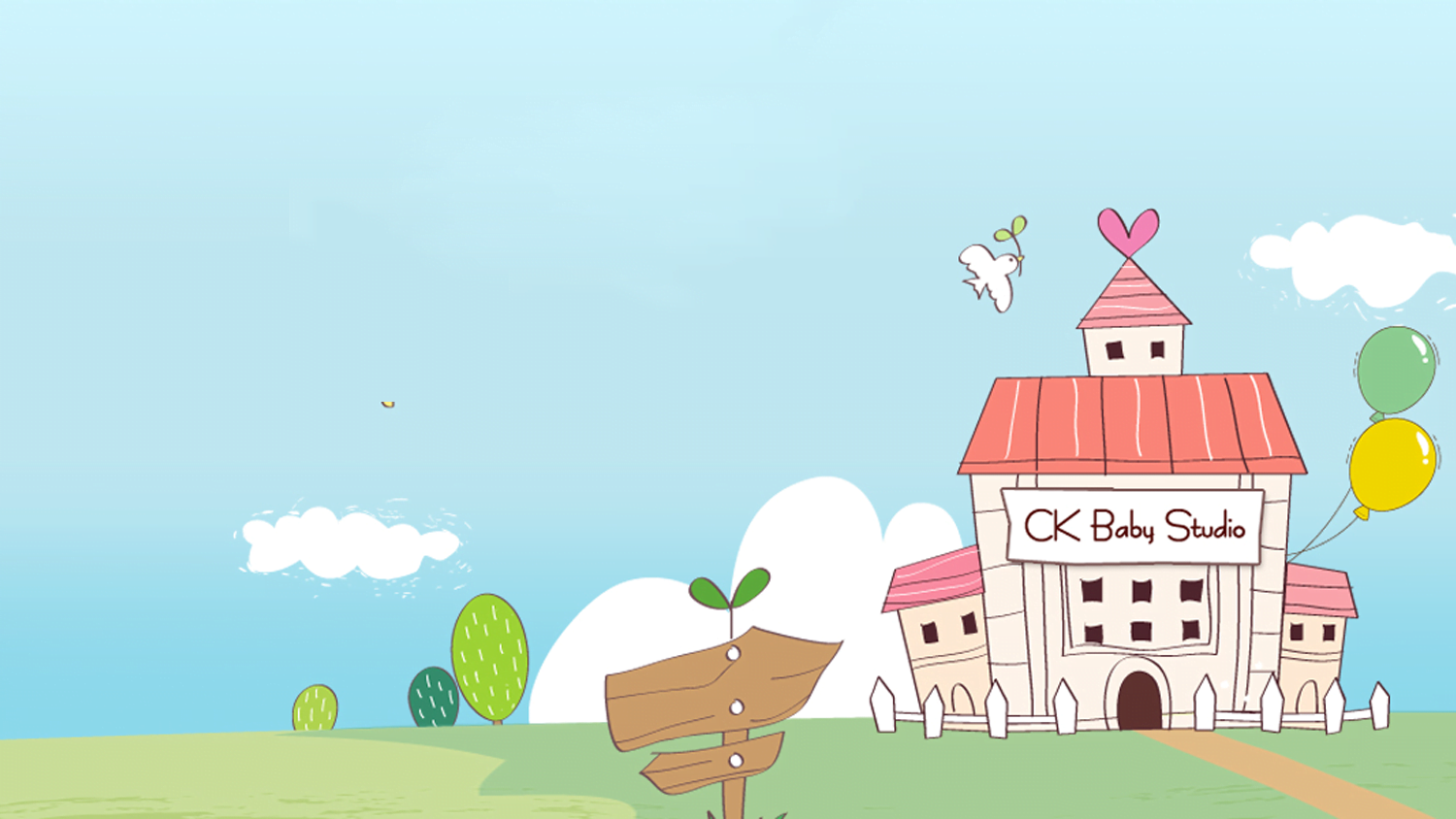 I. Tri thức Tiếng Việt
1. Dấu ngoặc kép
a. Về hình thức: Dấu ngoặc kép viết là:  “  ”
b. Công dụng:
Ví dụ 1
Chẳng đứa nào sung sướng vì “trả thù” được Lợi nữa. 

Từ “trả thù” thường được dùng với nghĩa là làm cho người đã hại mình phải chịu điều tương xứng với những gì mà họ đã gây ra. Tuy nhiên, từ “trả thù” trong câu trên lại là cách nói thể hiện sự đùa nghịch, vô tư của trẻ thơ.
- Đánh dấu cách hiểu một từ ngữ không theo nghĩa thông thường.
Ví dụ 2: 
Bác Hồ kính yêu của chúng ta từng nói: “Tôi chỉ có một sự ham muốn, ham muốn tột bậc, là làm sao cho nước ta hoàn toàn độc lập, dân ta được hoàn toàn tự do, đồng bào ai cũng có cơm ăn, áo mặc, ai cũng được học hành”.
=>  Dẫn lời nói trực tiếp của nhân vật hoặc của người nào đó.
Ví dụ 3:
 Văn bản “Bài học đường đời đầu tiên” của nhà văn Tô Hoài kể về chàng Dế Mèn kiêu căng, xốc nổi nhưng cuối cùng biết ăn năn, rút ra bài học đường đời cho mình.
=> Đánh dấu tên của các vở kịch, tác phẩm văn học, tờ báo, tập san.. dẫn trong câu văn
2. Văn bản và đoạn văn
- Văn bản là sản phẩm của hoạt động giao tiếp bằng ngôn ngữ, thường là tập hợp của các câu, đoạn hoàn chỉnh về nội dung và hình thức, có tính liên kết chặt chẽ và nhằm đạt một mục tiêu giao tiếp nhất định.

- Đoạn văn là đơn vị trực tiếp tạo nên văn bản, thường do nhiều câu tạo thành
2. Văn bản và đoạn văn
Đặc điểm: ( xem SGK/ tr. 6)
- Biểu đạt nội dung tương đối trọn vẹn.
- Bắt đầu từ chỗ viết hoa lùi vào đầu dòng và kết thúc bằng dấu câu dùng để ngắt đoạn.
- Có thể có câu chủ đề hoặc không có câu chủ đề. Câu chủ đề nêu ý chính trong đoạn. Câu chủ đề có thể đứng đầu hoặc cuối đoạn văn
Ví dụ
1. Ba ngày sau, Lê Lợi gặp lại mọi người, trong đó có Lê Thận. Khi lắp lưỡi gươm vào chuôi thì thấy vừa vặn như in. Lê Lợi bèn kể lại câu chuyện
2. Từ đó khí thế của nghĩa quân ngày một tăng. Trong tay Lê Lợi, thanh gươm thần tung hoành khắp các trận địa, làm cho quân Minh bạt vía. Uy thế của nghĩa quân vang dội khắp nơi. Họ không phải trốn tránh như trước mà xông xáo đi tìm giặc. Họ không phải ăn uống khổ cực như trước nữa, đã có những kho lương mới chiếm được của giặc tiếp tế cho nghĩa quân. Gươm thần đã mở đường cho họ đánh tràn ra mãi, cho đến lúc không còn bóng một tên giặc nào trên đất nước.
Từ đó khí thế của nghĩa quân ngày một tăng
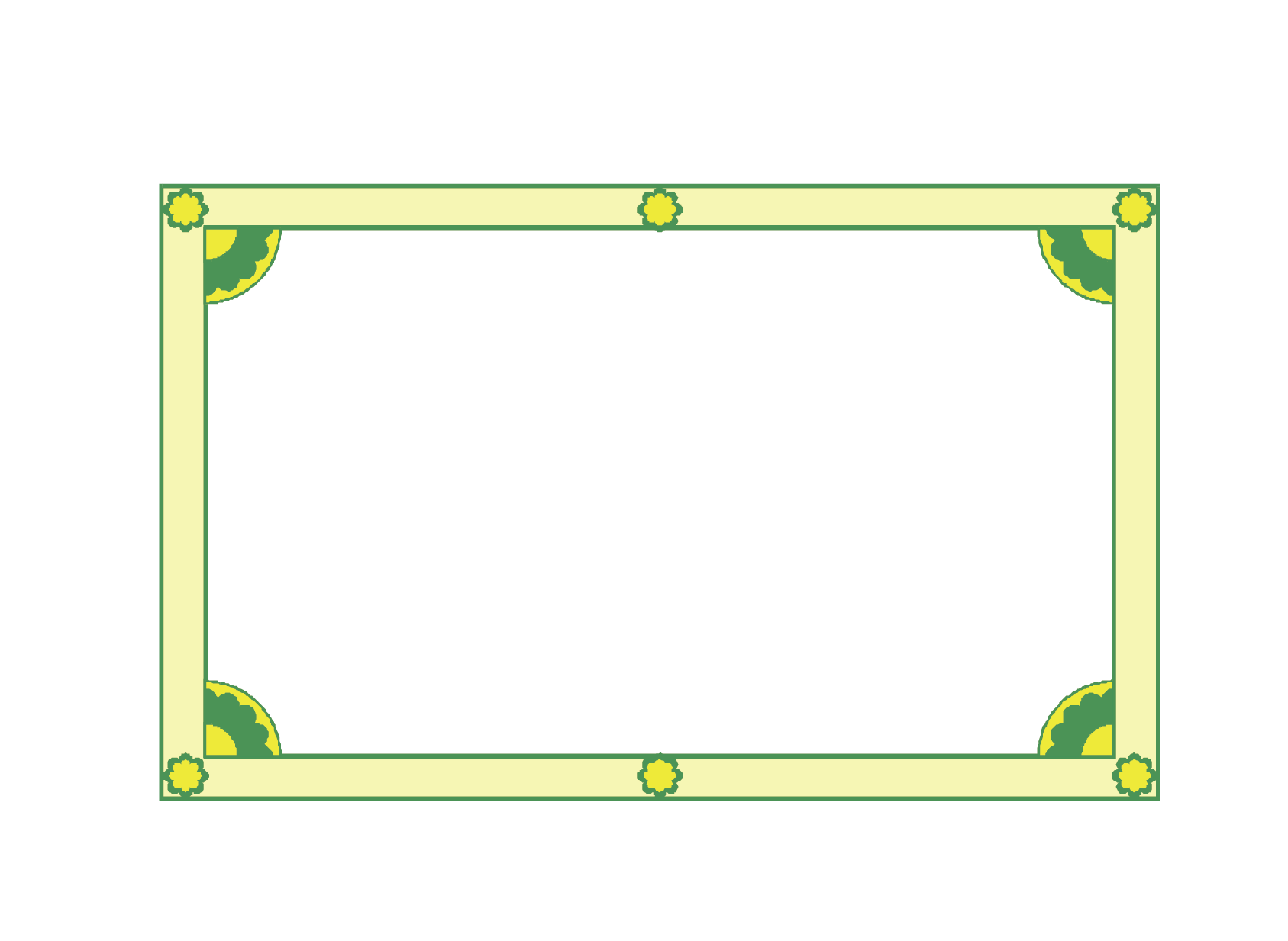 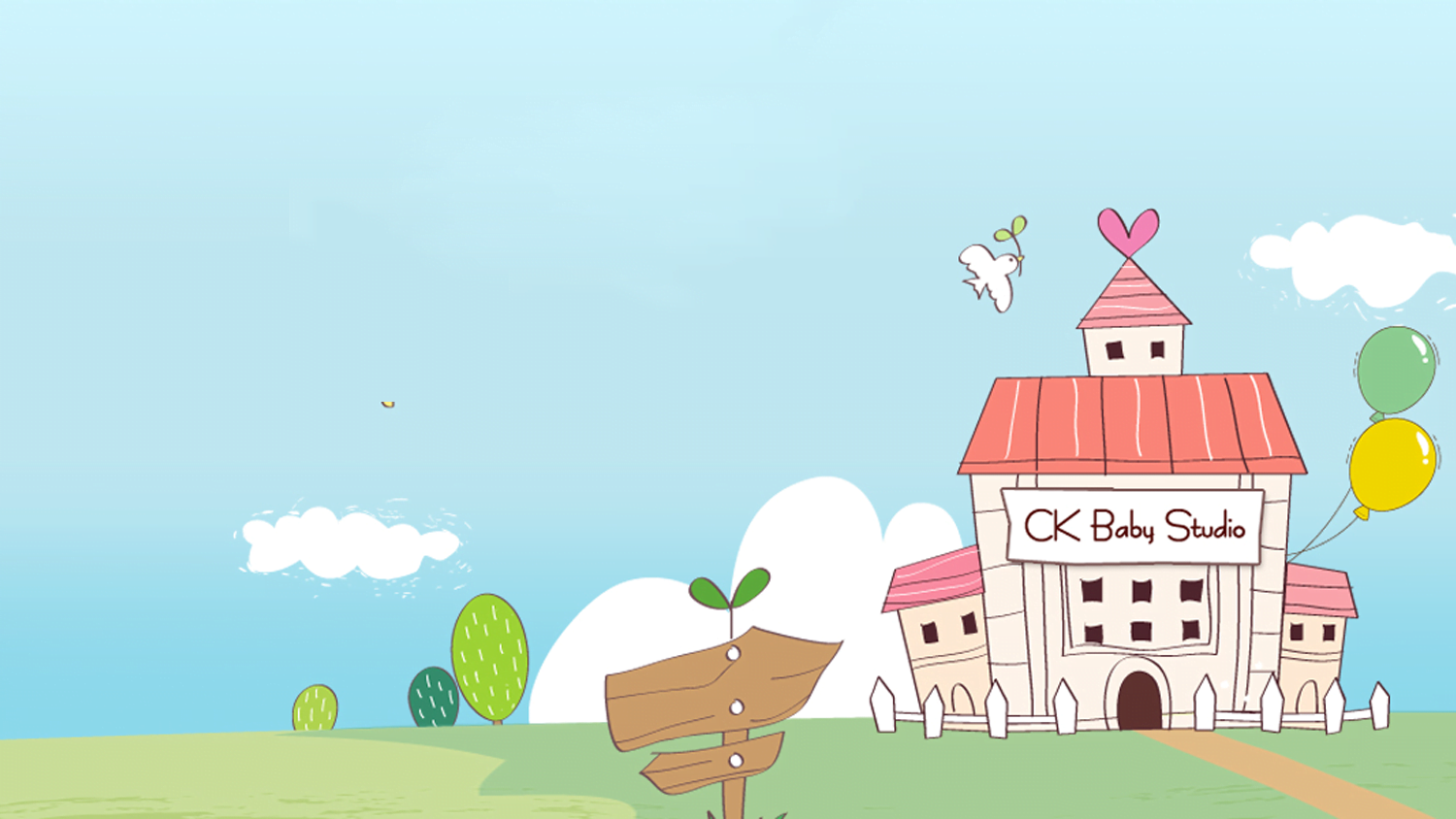 II. Thực hành Tiếng Việt
Câu 1. Tìm trong văn bản “Tuổi thơ tôi” các từ ngữ được đặt trong dấu ngoặc kép. Chỉ ra nghĩa thông thường và nghĩa theo dụng ý của tác giả bằng cách điền thông tin vào bảng sau:
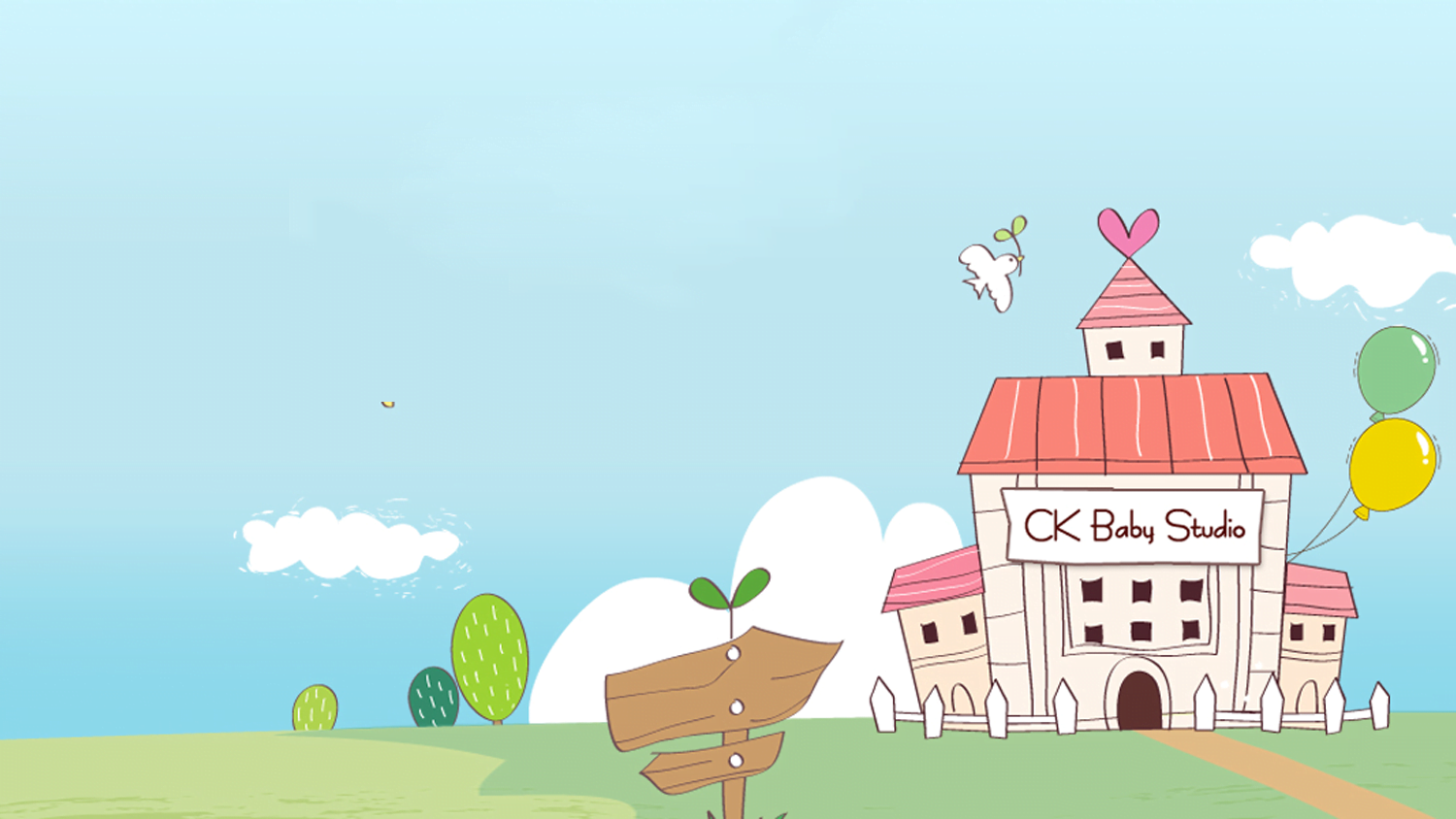 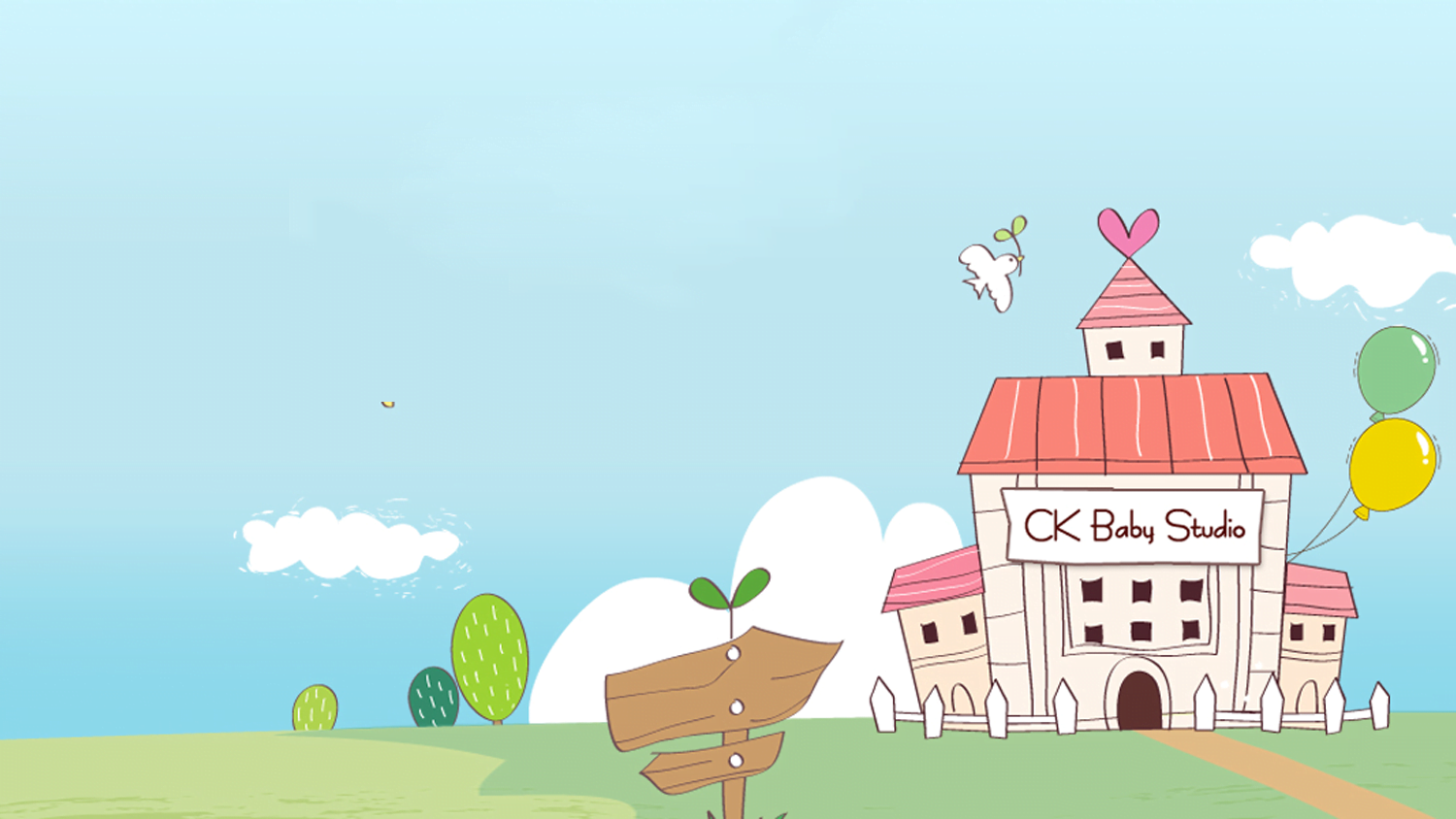 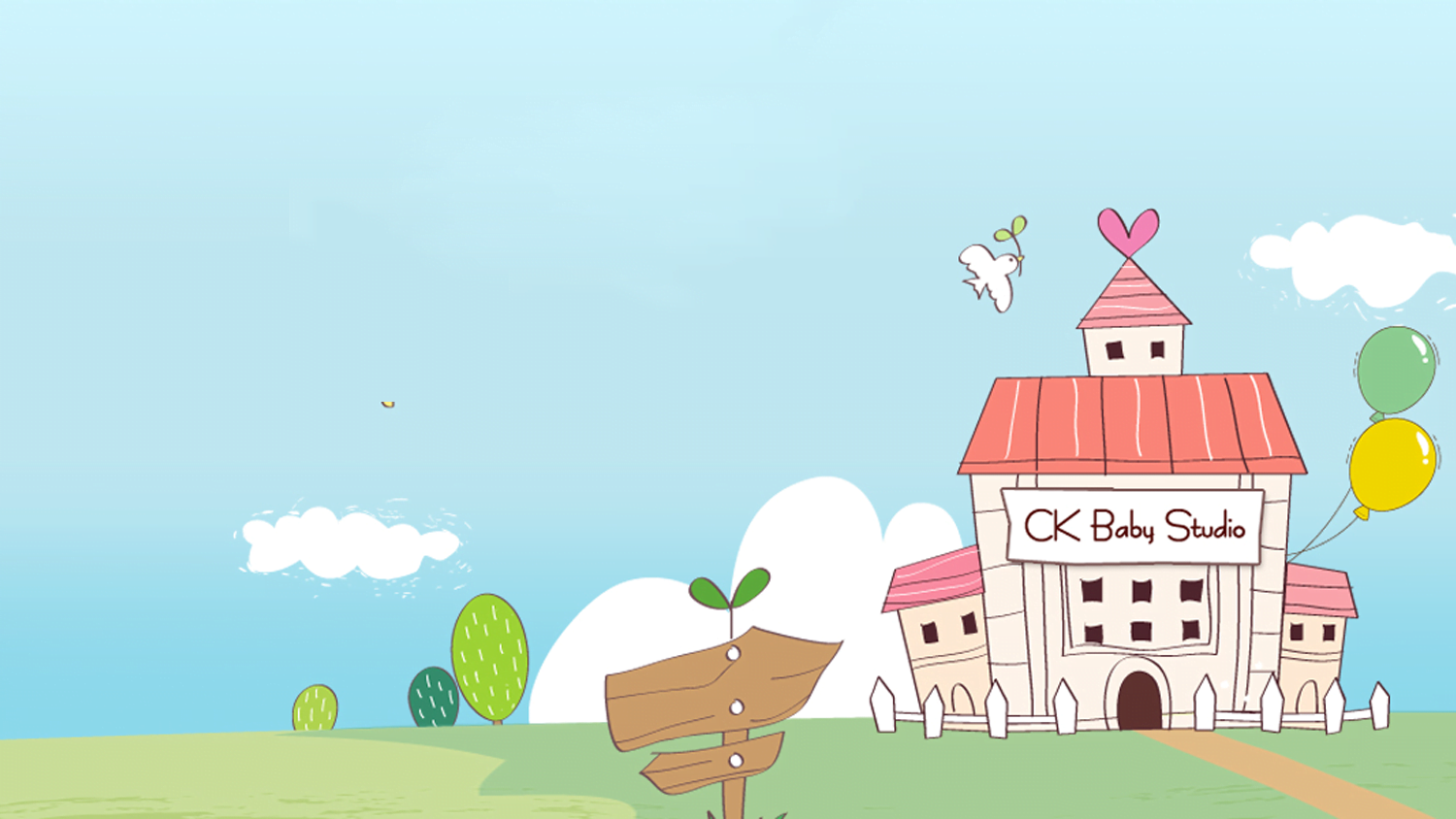 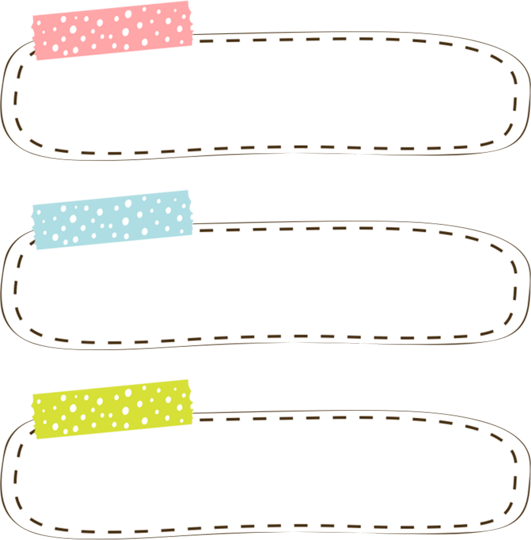 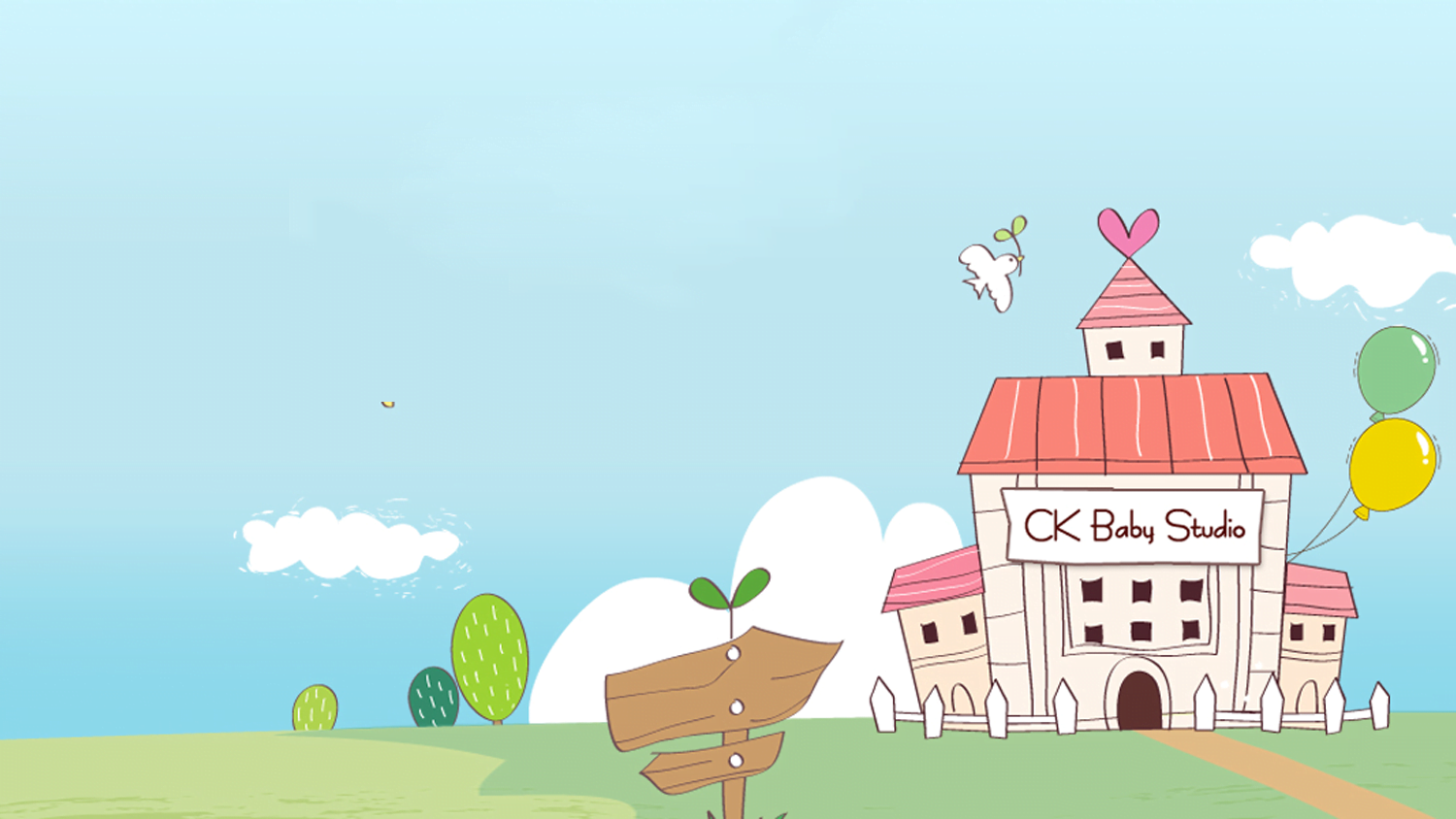 Câu 2. Hãy đặt một câu sử dụng dấu ngoặc kép và giải thích công dụng của dấu ngoặc kép trong câu ấy.
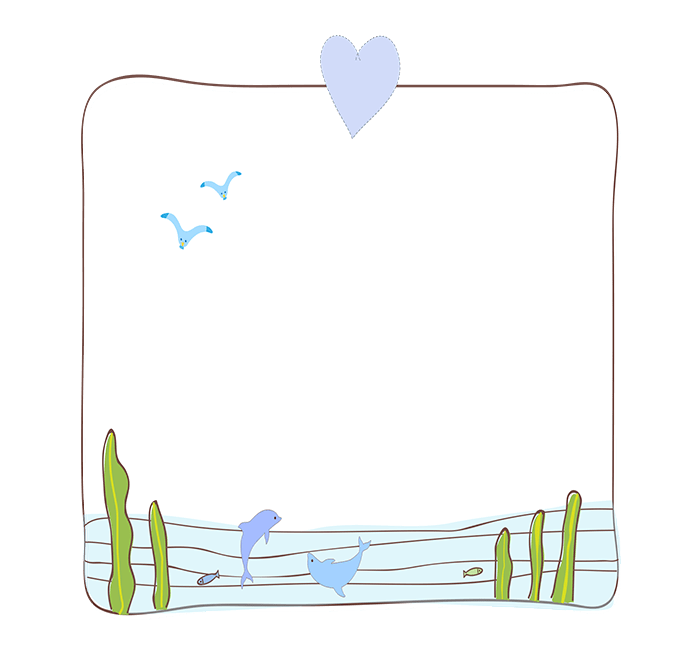 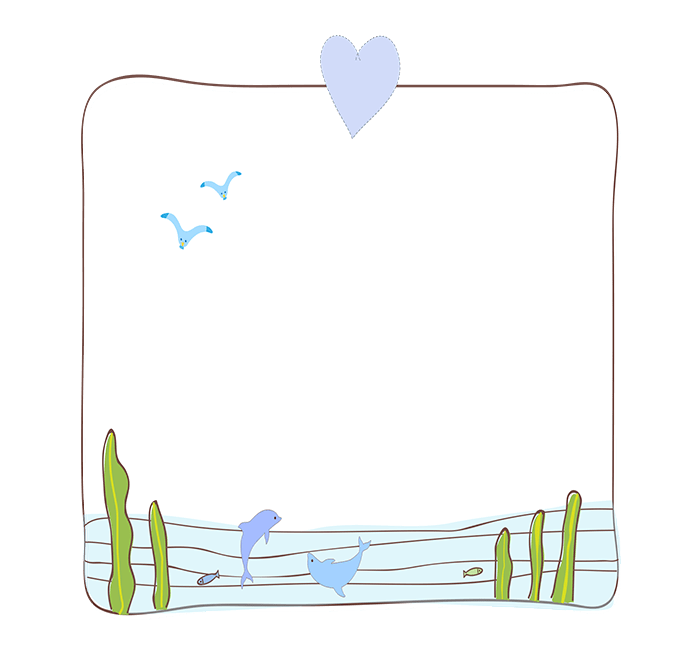 Cứ mỗi khi kì thi đến, những sĩ tử lại phải “cày ngày cày đêm”.
“Chú vệ sĩ đuôi dài” là người bạn thân nhất của cô bé.
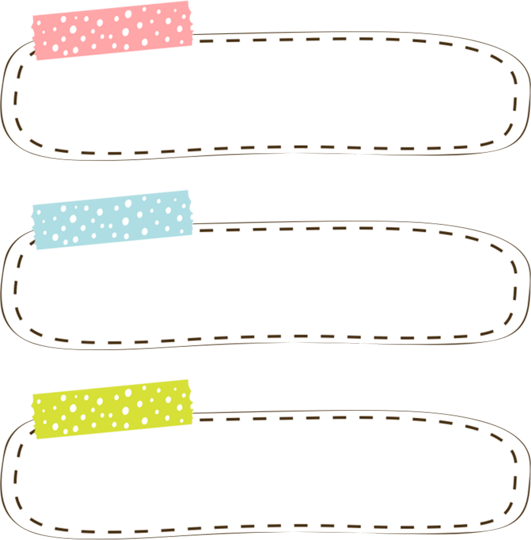 Câu 3. Văn bản “Con gái của mẹ” có mấy đoạn?
2 đoạn
- Đoạn 1 (Từ đầu đến thiếu thốn, khô khát): tình cảm của mẹ dành cho con,

- Đoạn 1 (còn lại): tình yêu thương Lam Anh dành cho mẹ.
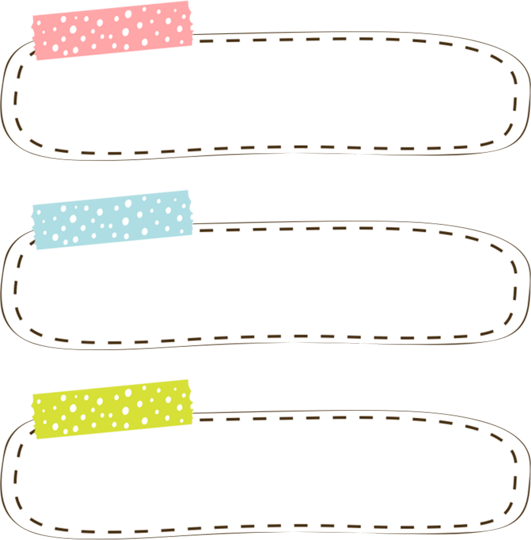 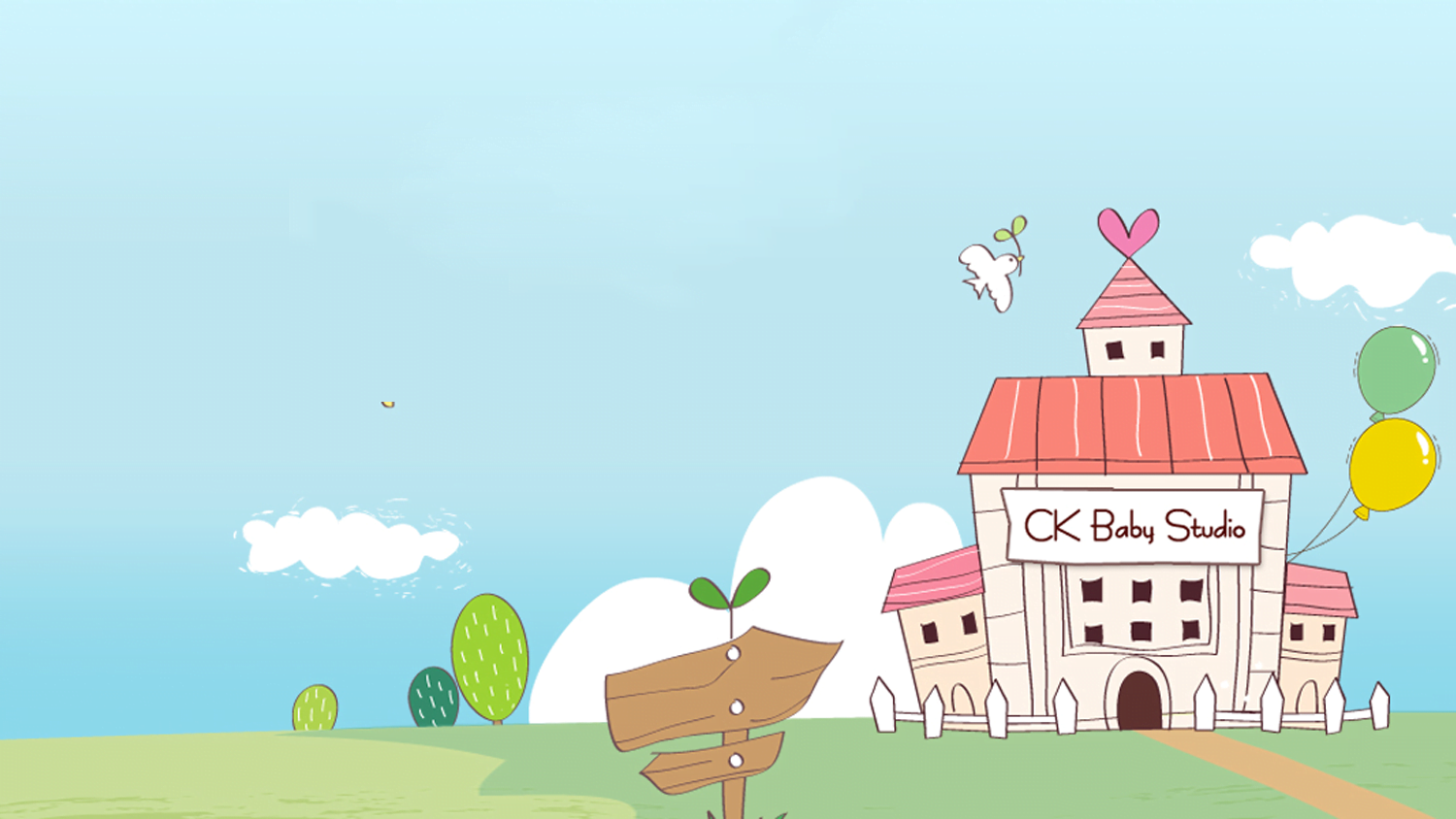 Câu 4. Tìm câu chủ đề (nếu có) trong các đoạn văn sau:
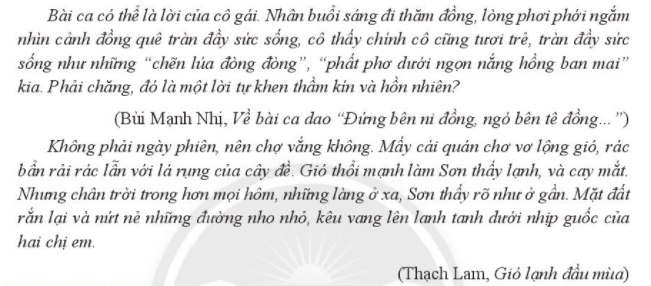 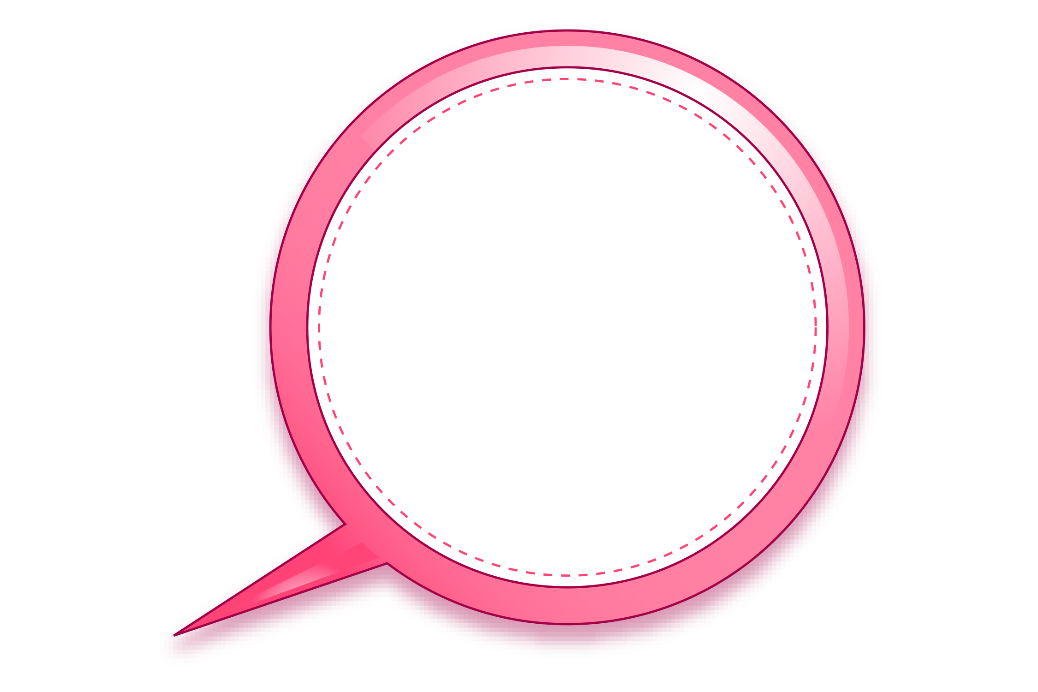 Đoạn văn này
không có 
câu chủ đề
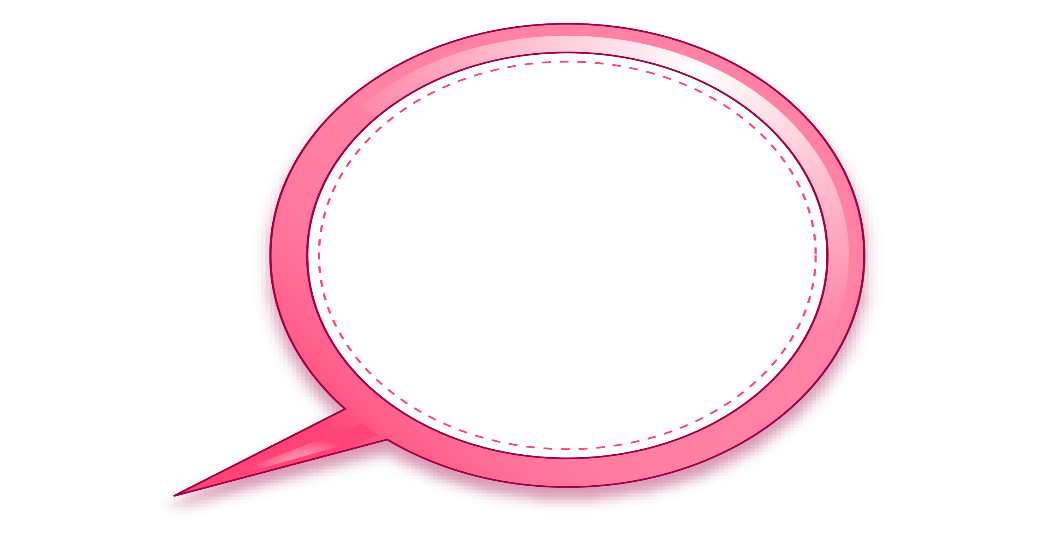 Câu chủ đề
đứng ở đầu đoạn.
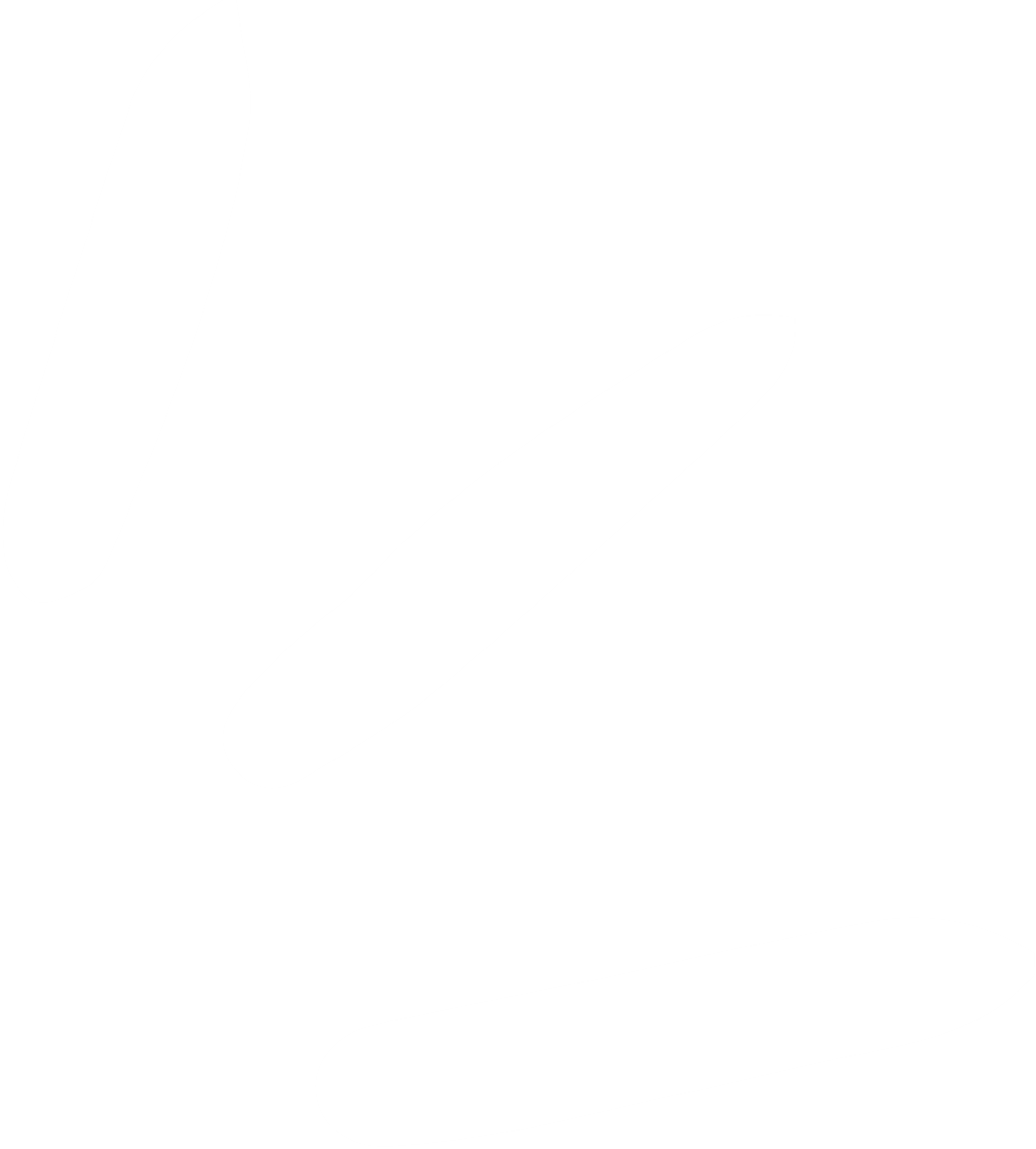 Viết ngắn
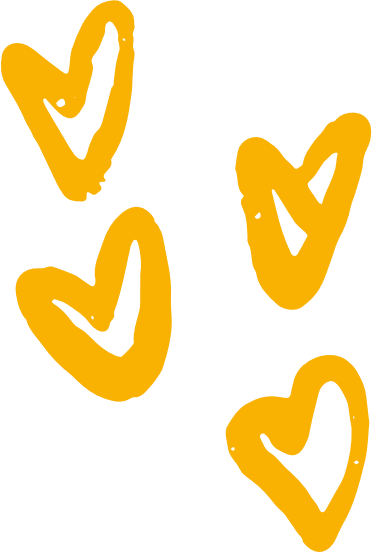 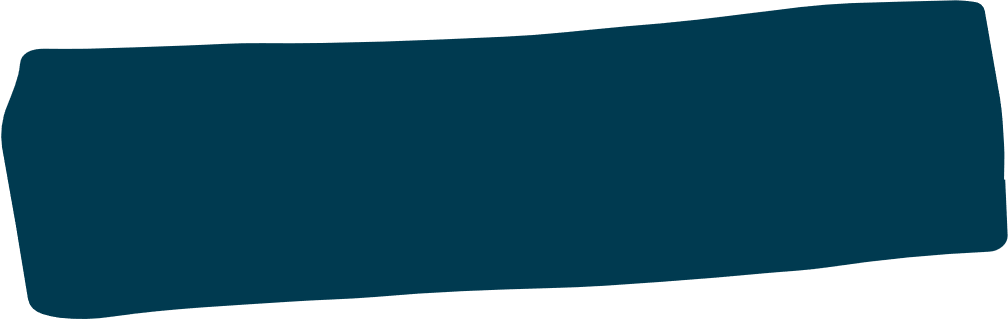 Viết đoạn văn (khoảng 150 đến 200 chữ) kể về một kỉ niệm của em với người bạn thân mà em xem là điểm tựa tinh thần của mình. Trong đoạn văn có sử dụng dấu ngoặc kép.
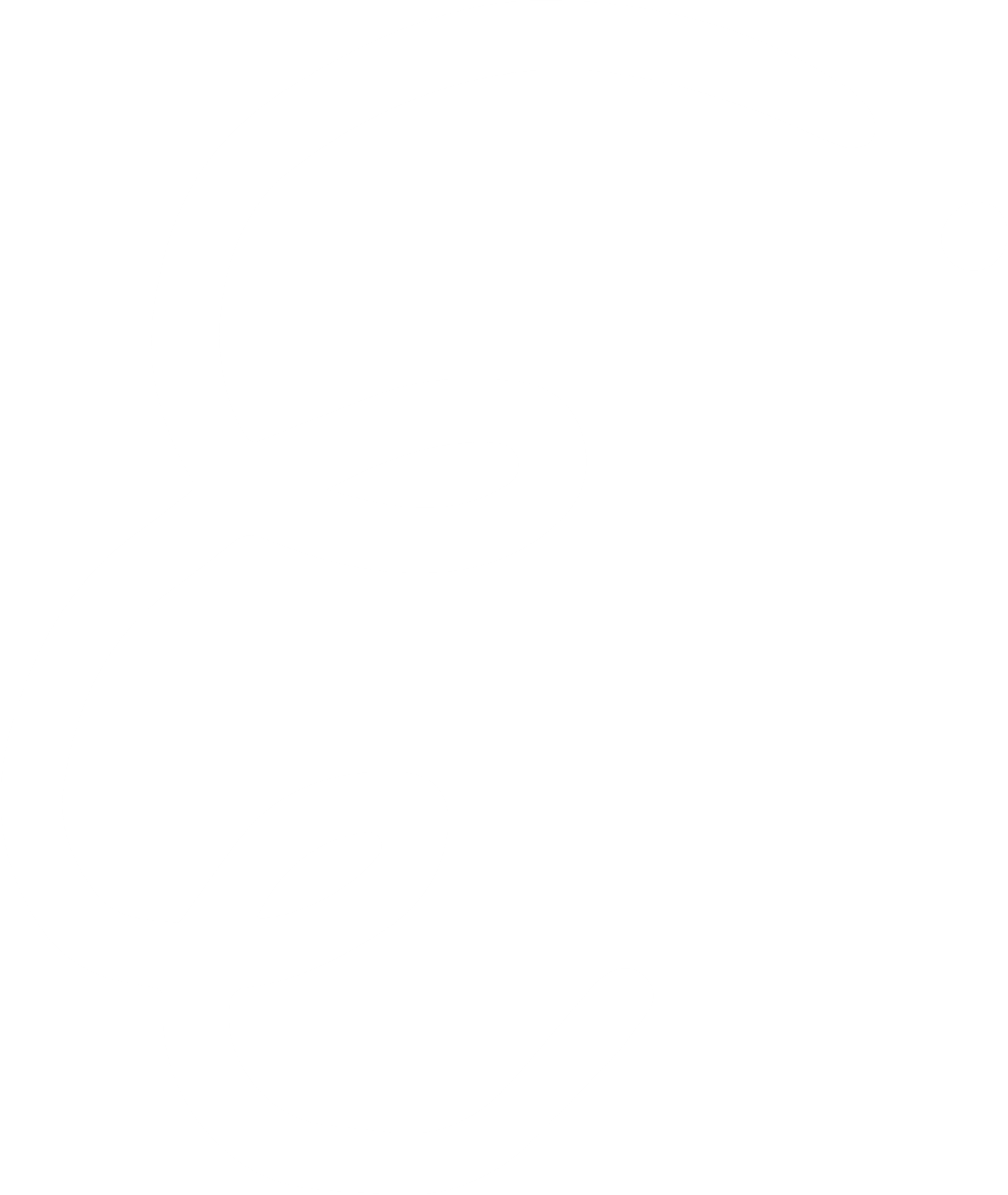 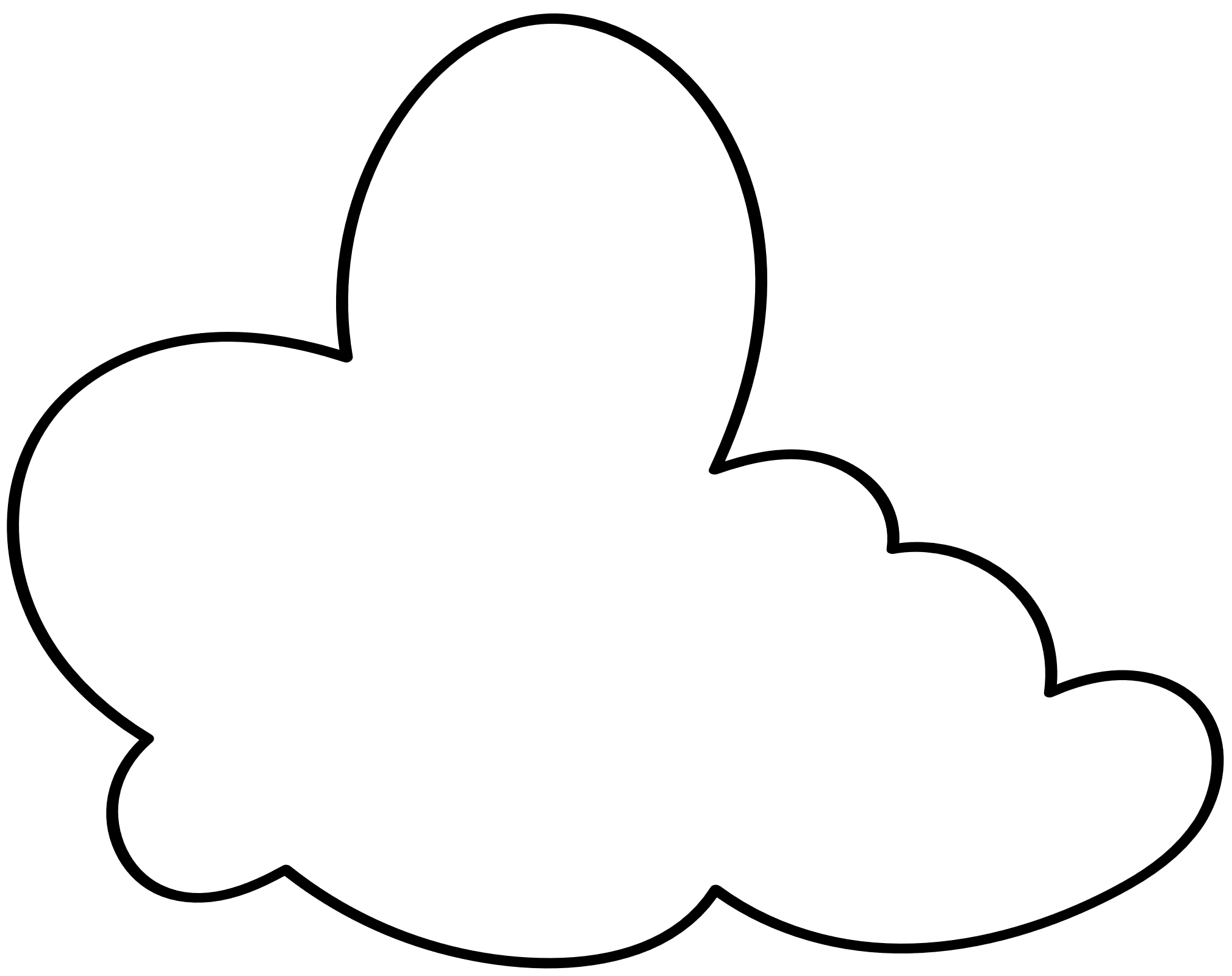 Viết ngắn
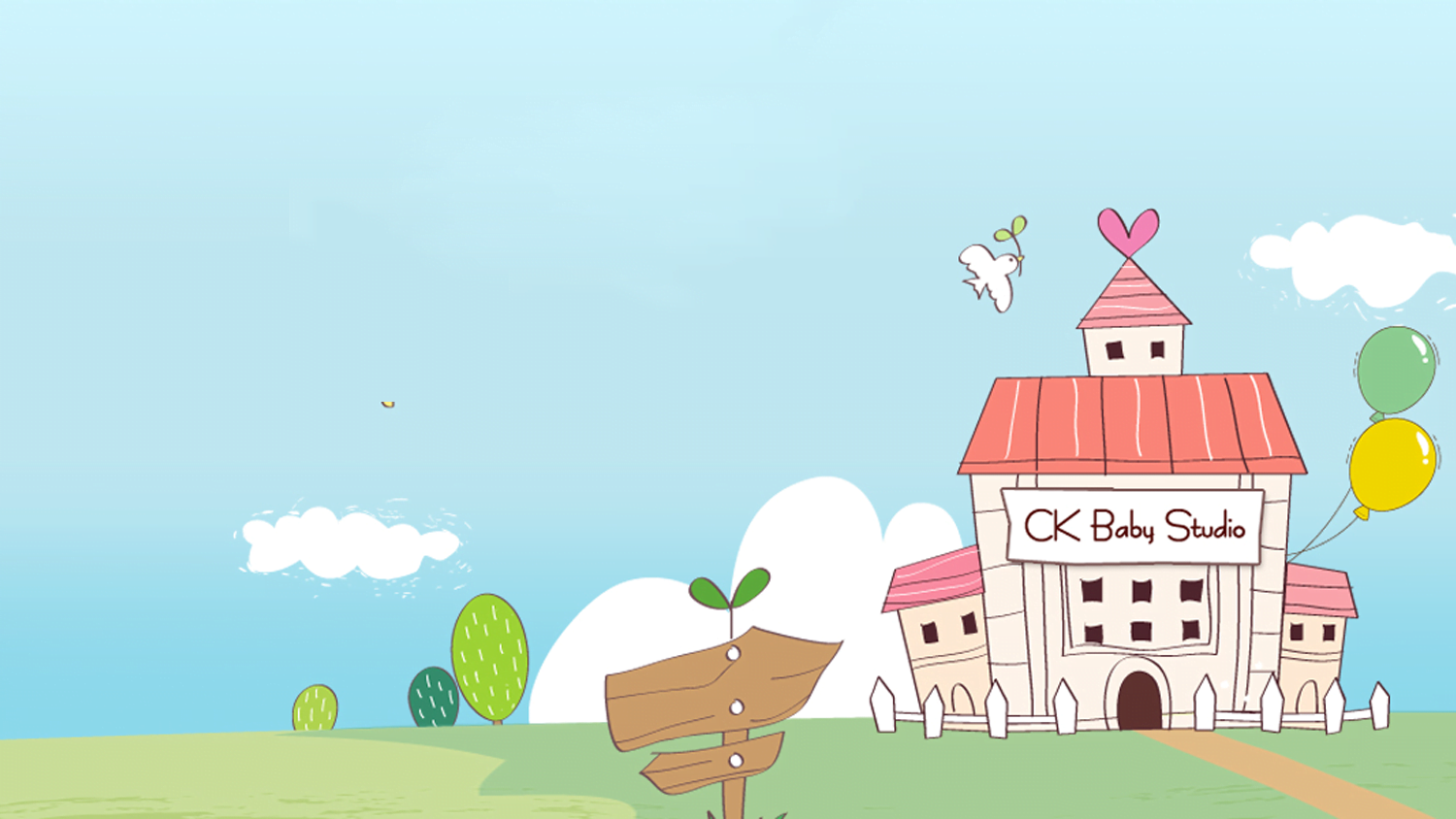 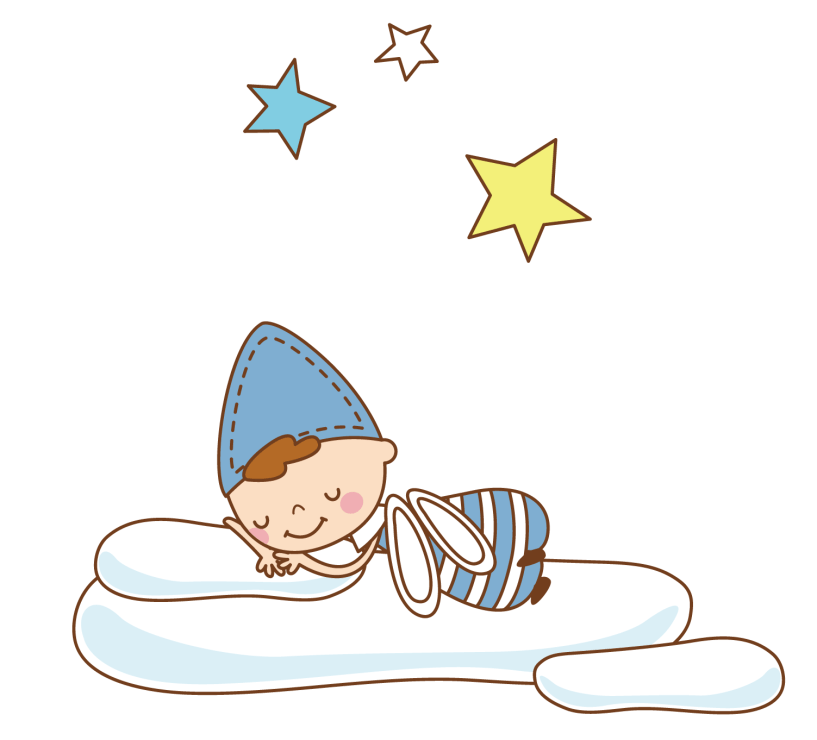 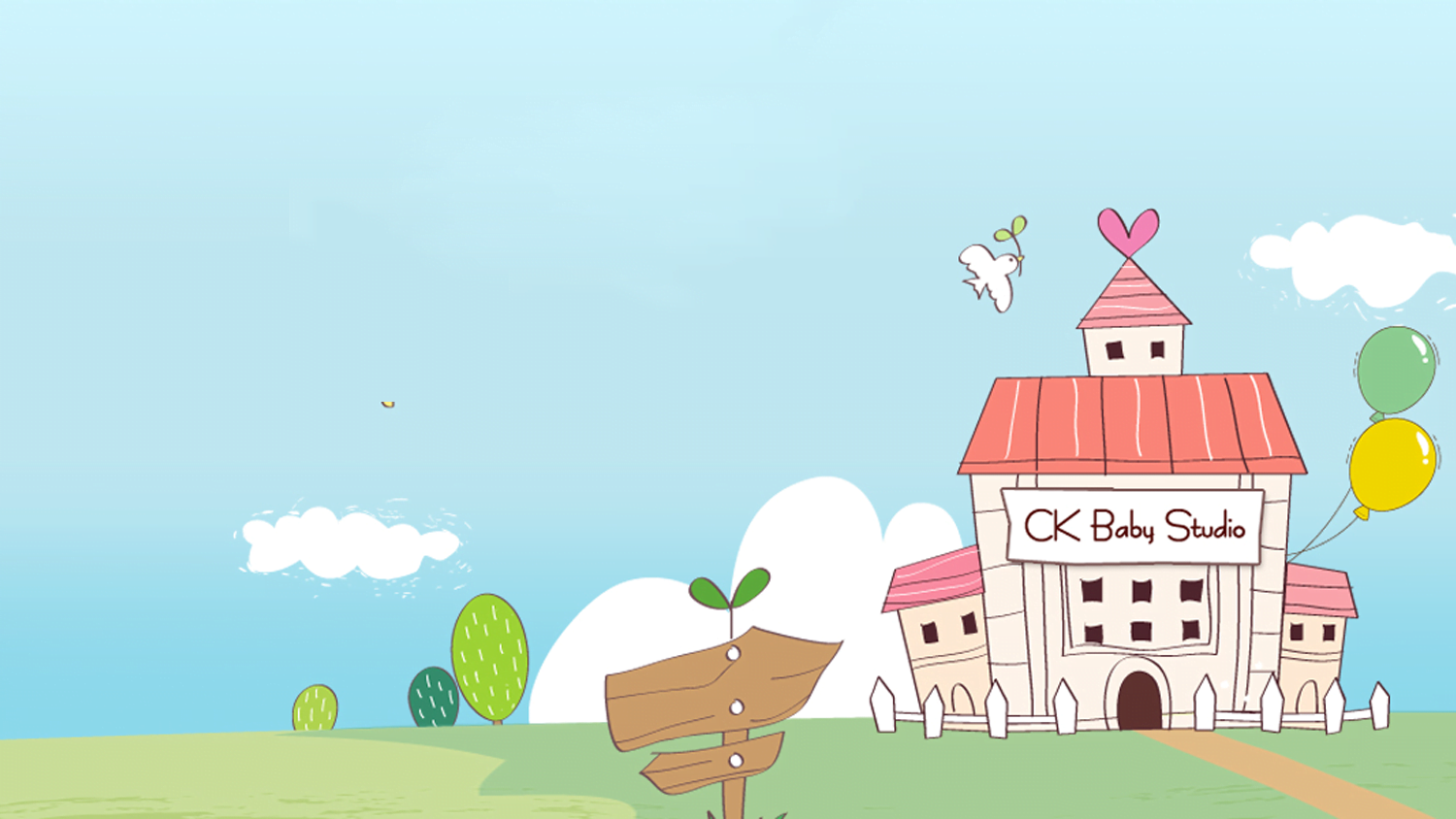 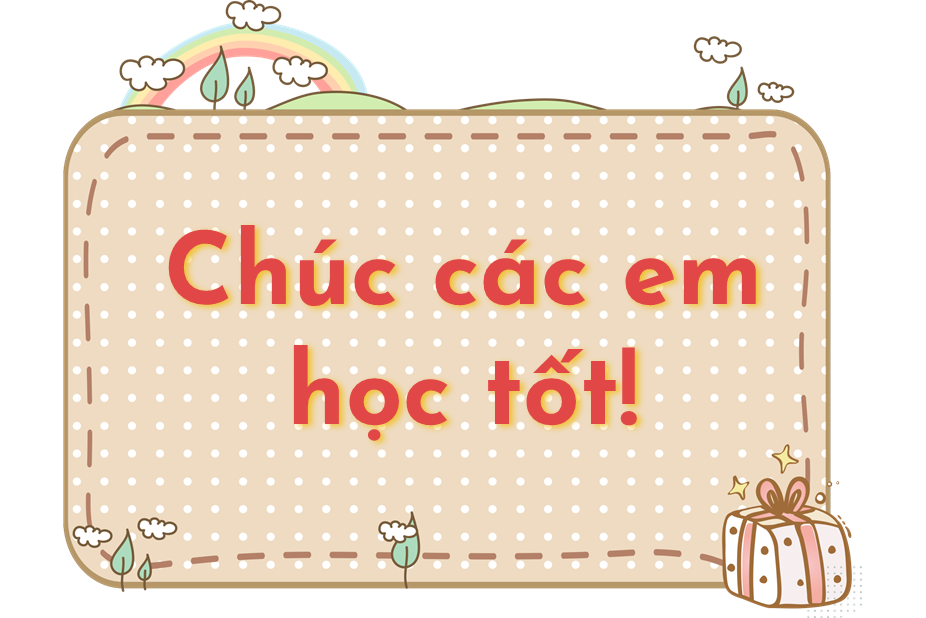 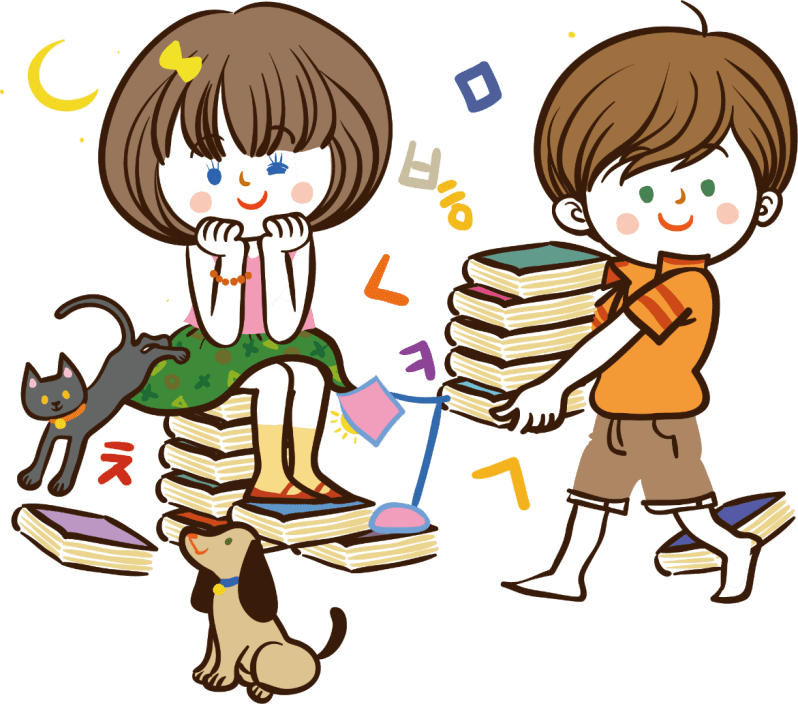